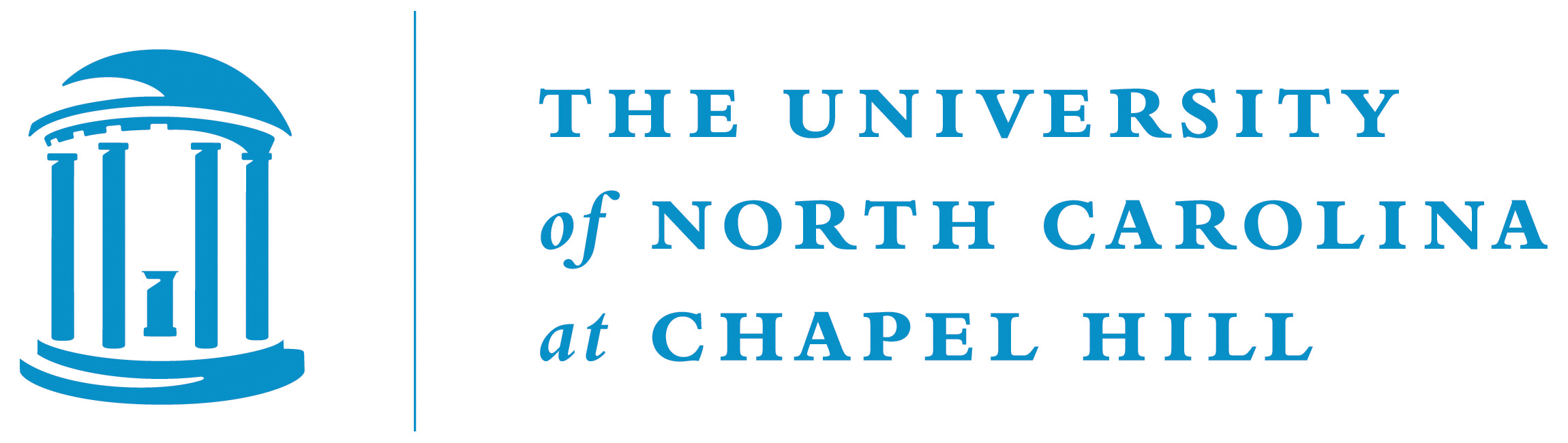 Granular Simulation
Junbang Liang
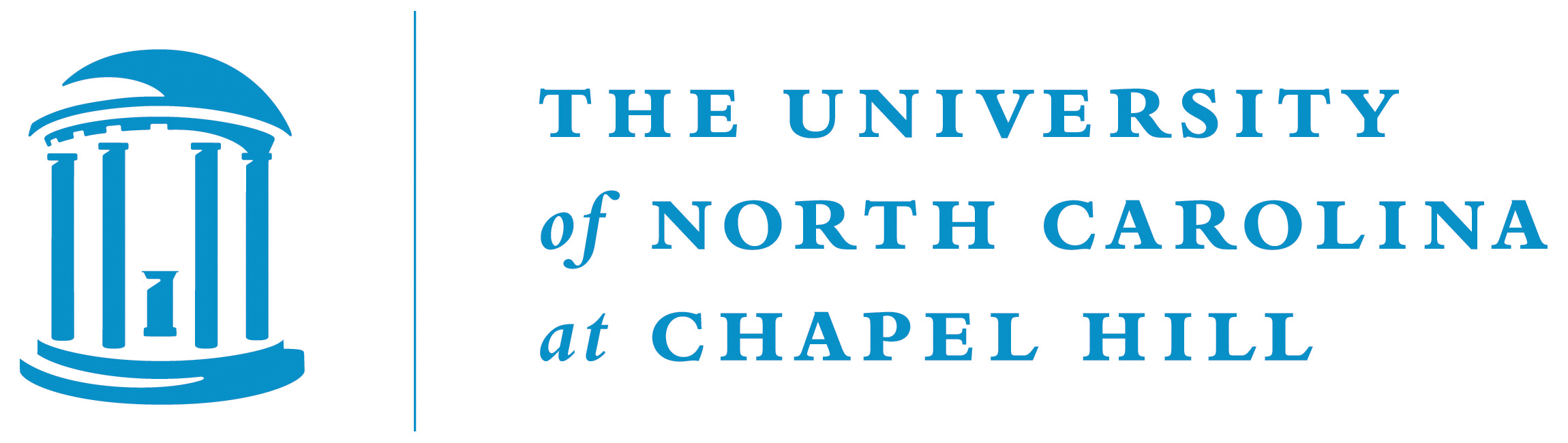 Contents
Introduction
Motivation
Granular Modeling
Particle-based method
Fluid-based method
Others
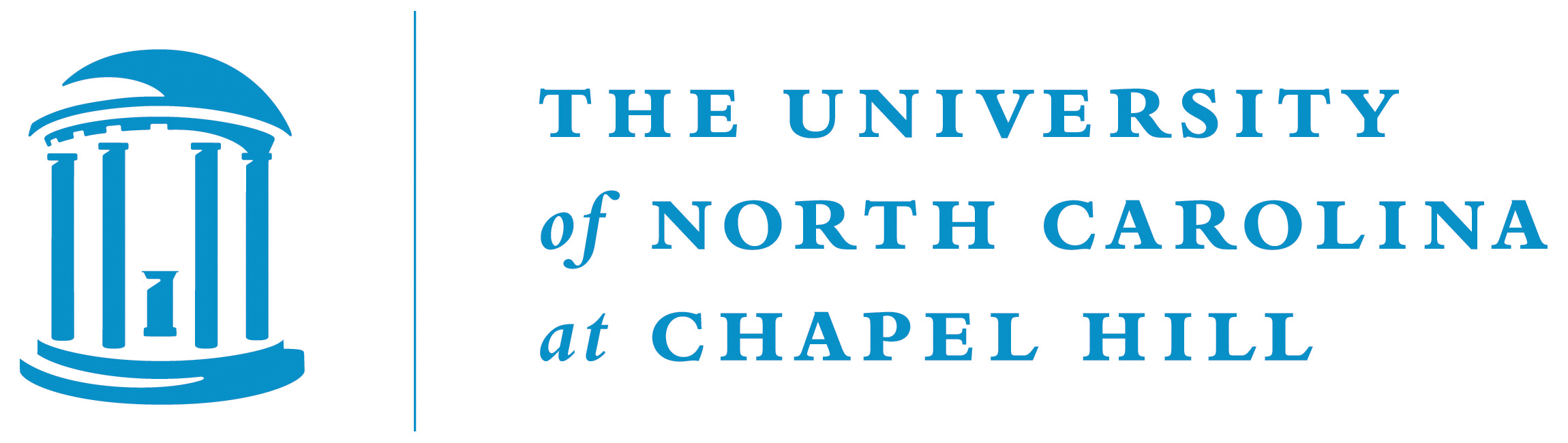 Introduction
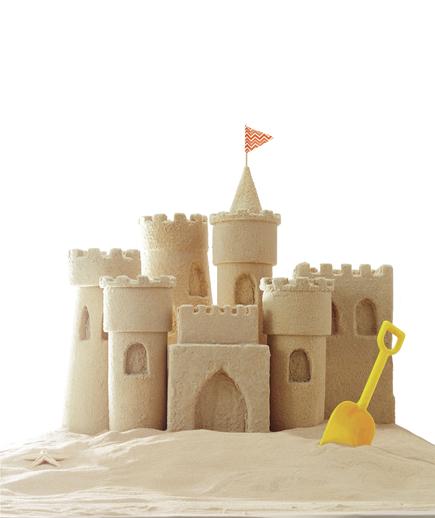 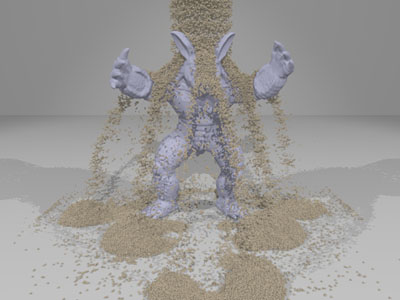 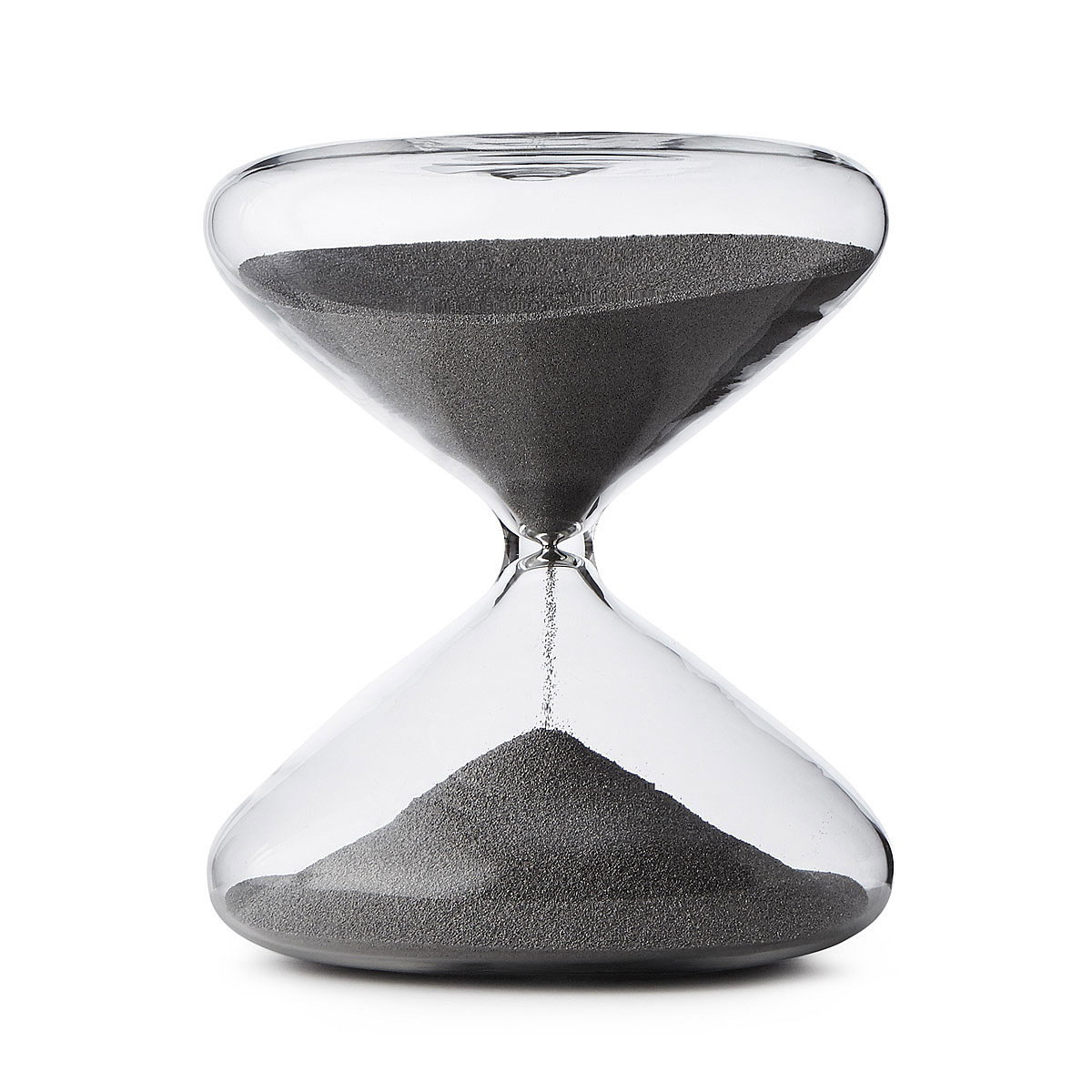 [Speaker Notes: A set of discrete solid, each one with a very small size. Stick to each other. Flow as fluid.]
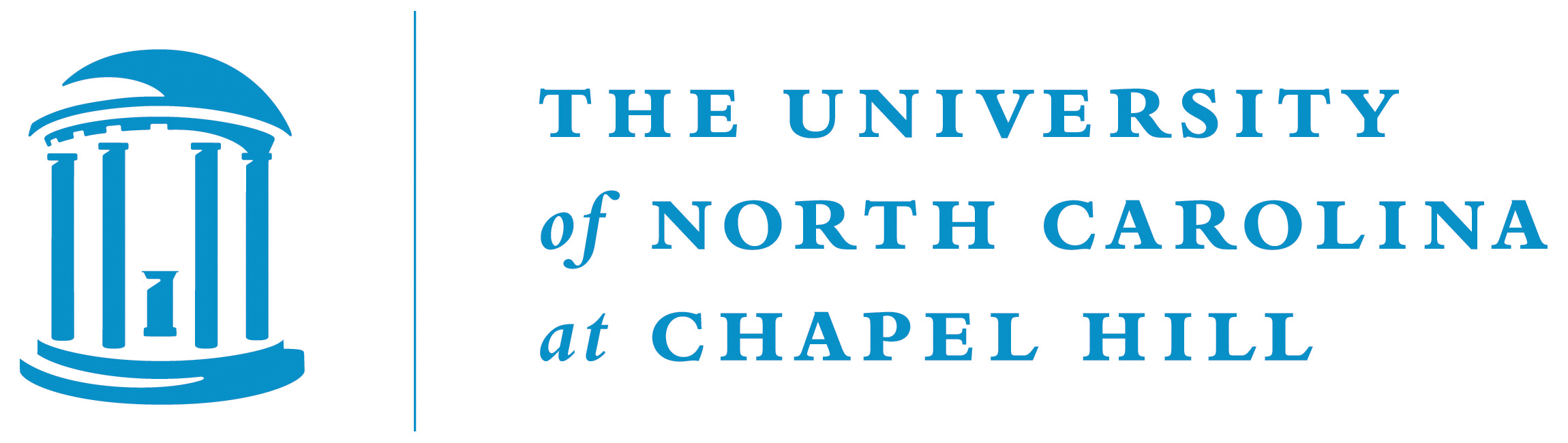 Motivation
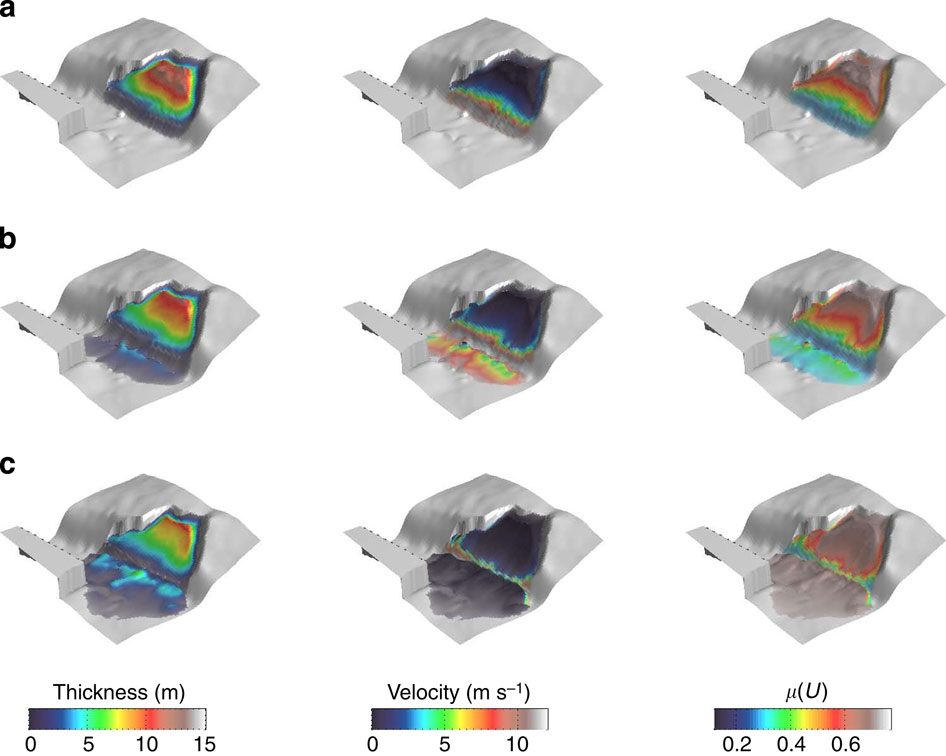 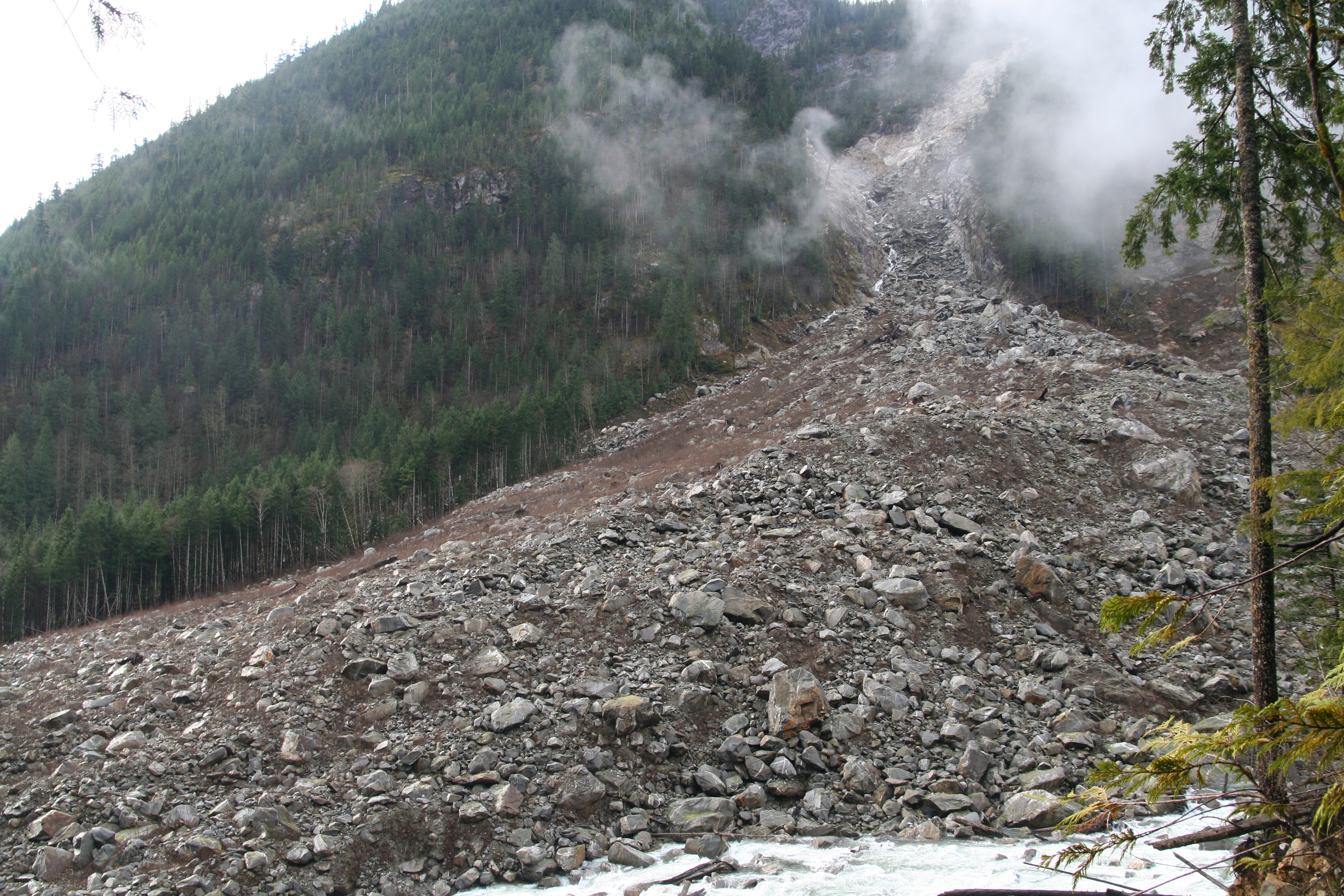 [Speaker Notes: Software applications such as animation and gaming. Simulate large scale avalanches, better understand the geology.]
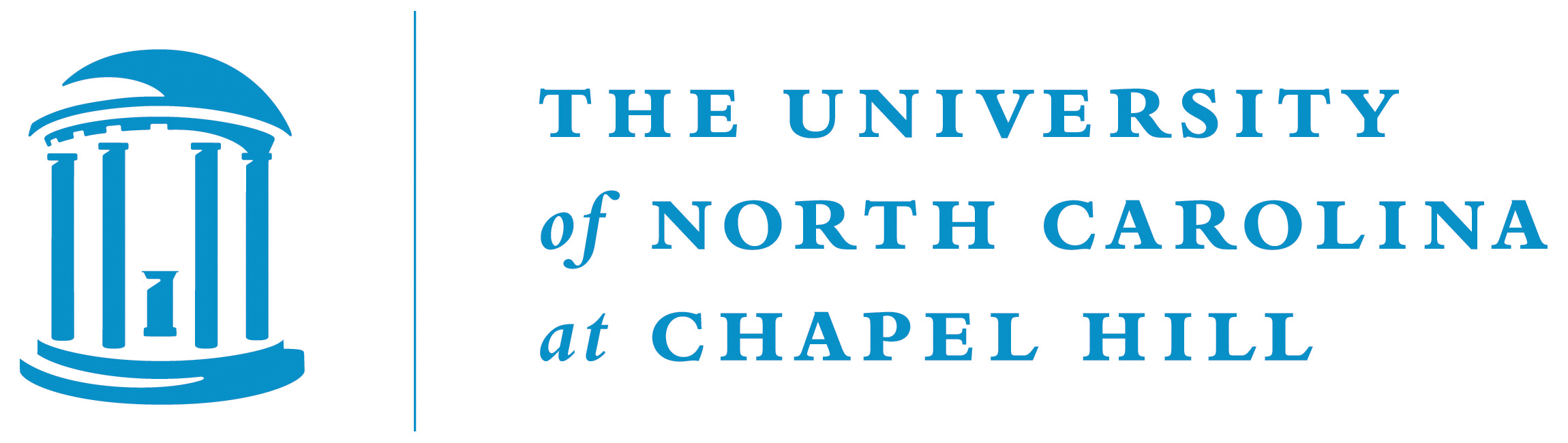 Granular Modeling - Properties
[Speaker Notes: Which makes it challenging to model and simulate.]
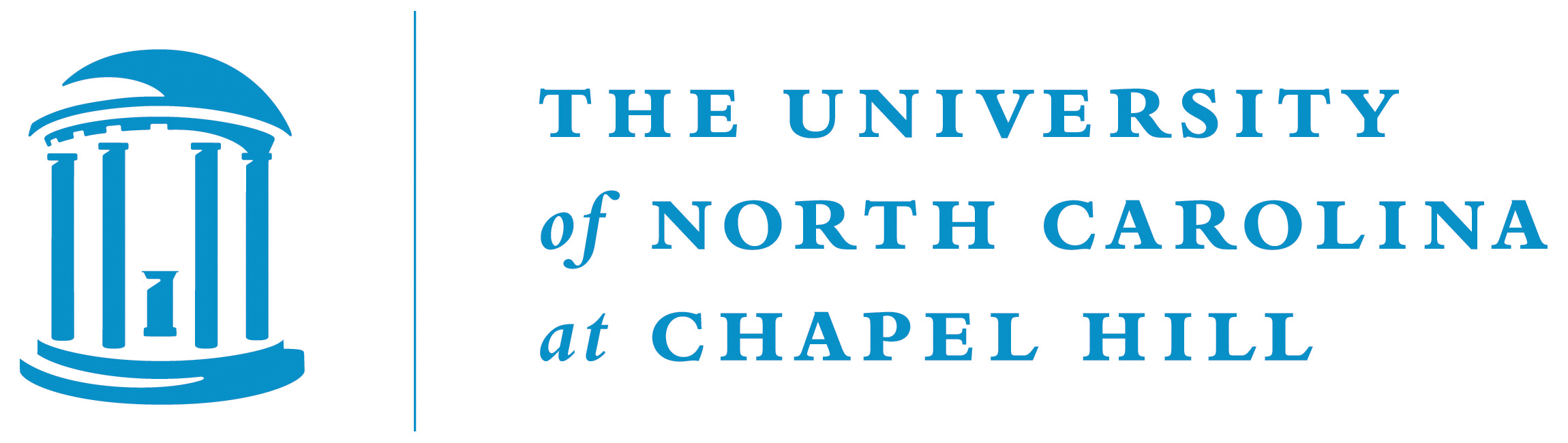 Granular Modeling - Methods
Particle-based method
Treat each one of the grain as a rigid body
Memory and computation intensive
Fluid-based method
Treat the grain as a whole
Modify fluid simulation equations
Others
Height field
Deformable body
[Speaker Notes: Lies in two categories. Many of the work simplified the particle model]
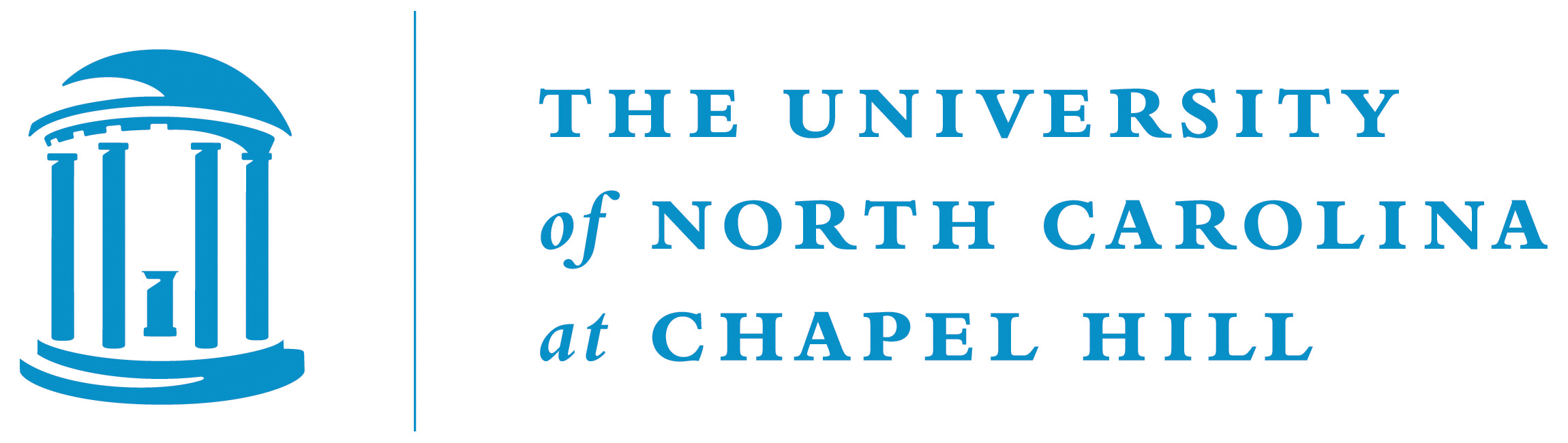 Particle-based methods
Luciani, Annie, Arash Habibi, and Emmanuel Manzotti. "A multi-scale physical model of granular materials." Graphics interface'95. 1995.
A grain is represented as a spring-mass system.
External forces are formulated as springs as well.
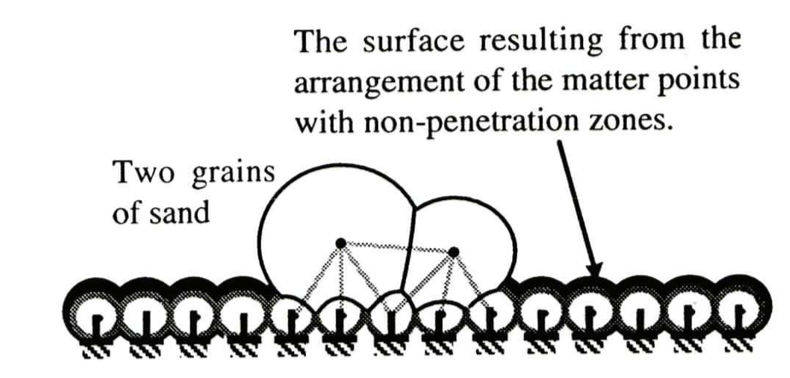 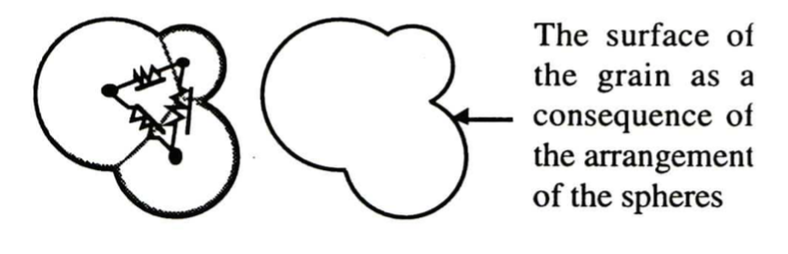 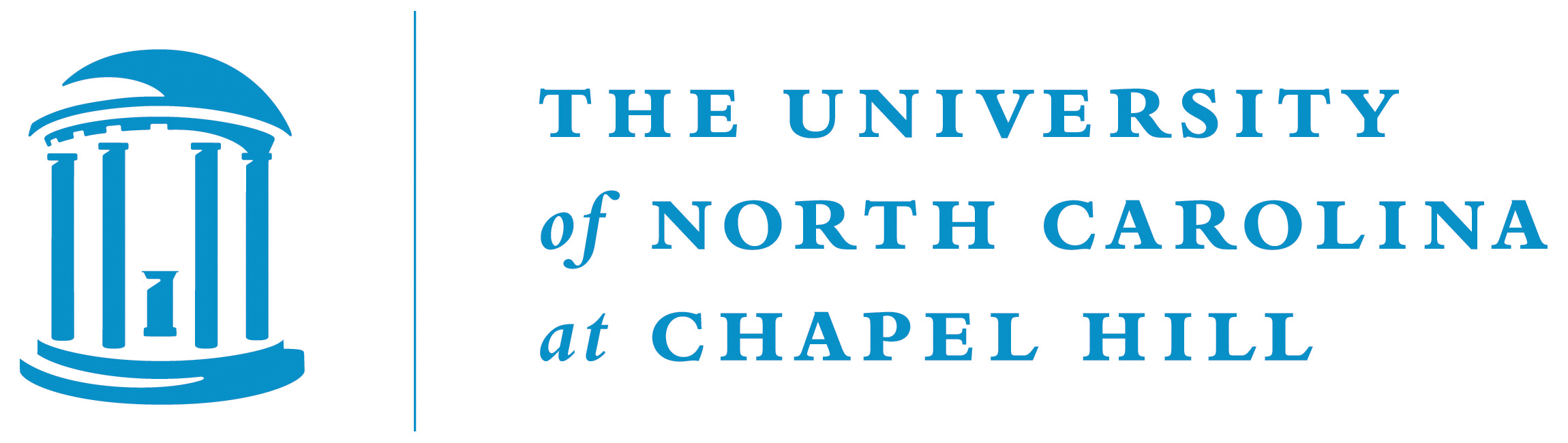 Spring-Mass System
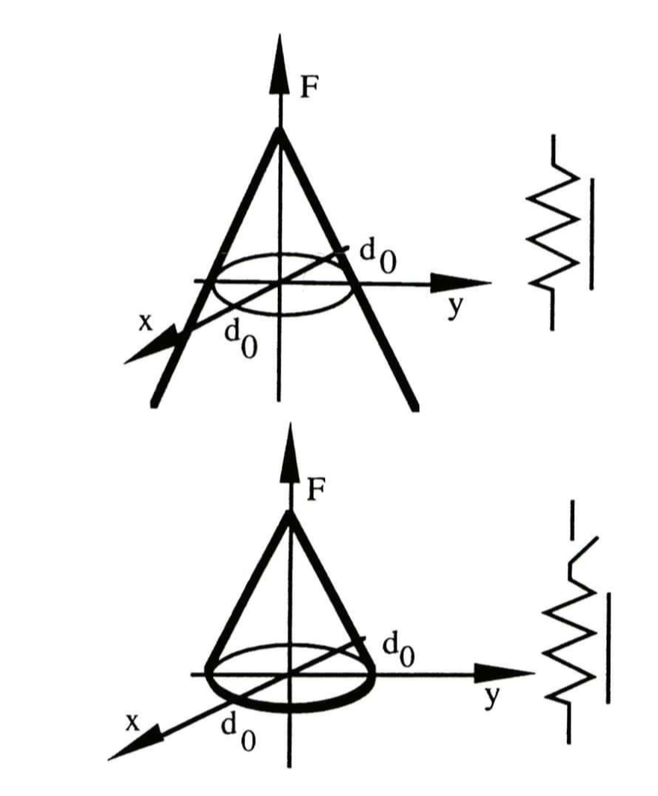 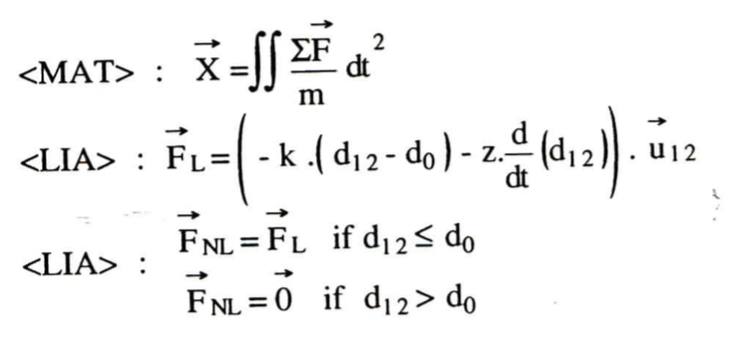 Dynamics: Classic ODE solver
k: stiffness coefficient, z: damping coefficient
d12: string length, d0: string length at rest
x, y: displacement
FL is used inside the particle, FNL is used between particles.
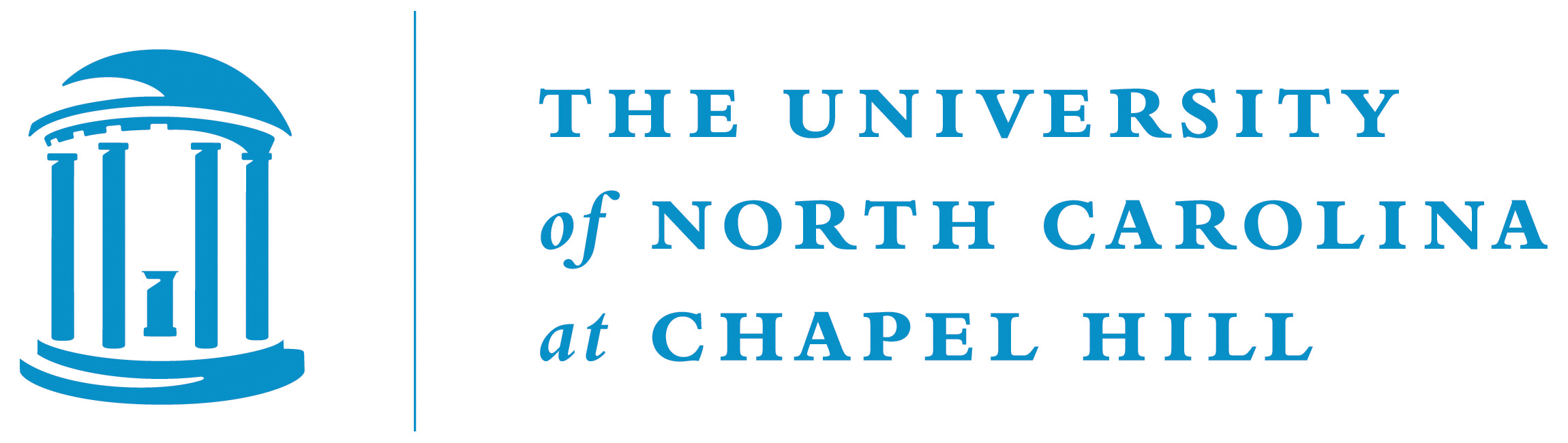 Spring-Mass System
Inside the grain: linear, stiff strings
Between sand particles: nonlinear strings
Easy to implement
Only in small scale; time step is limited
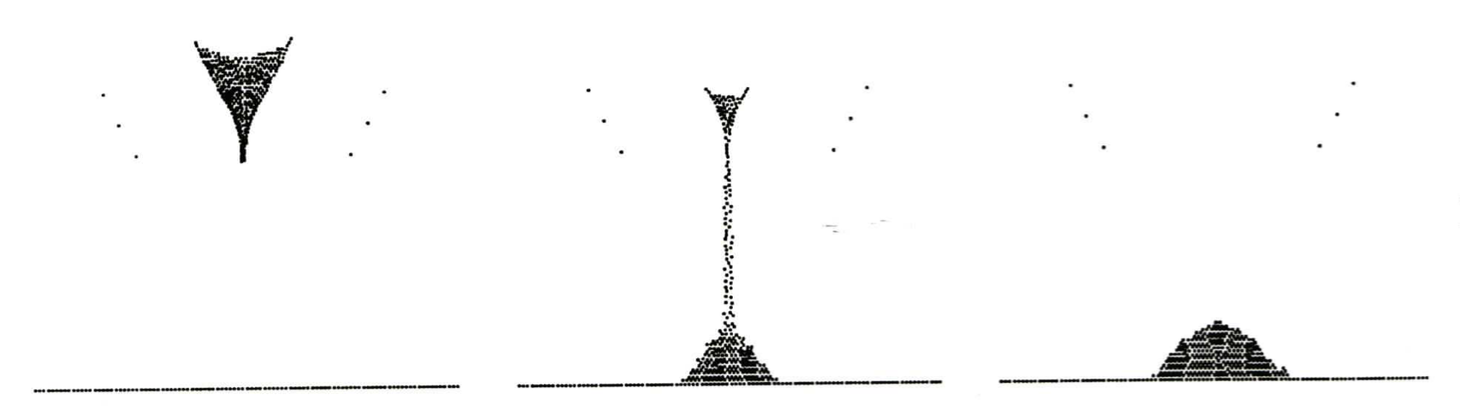 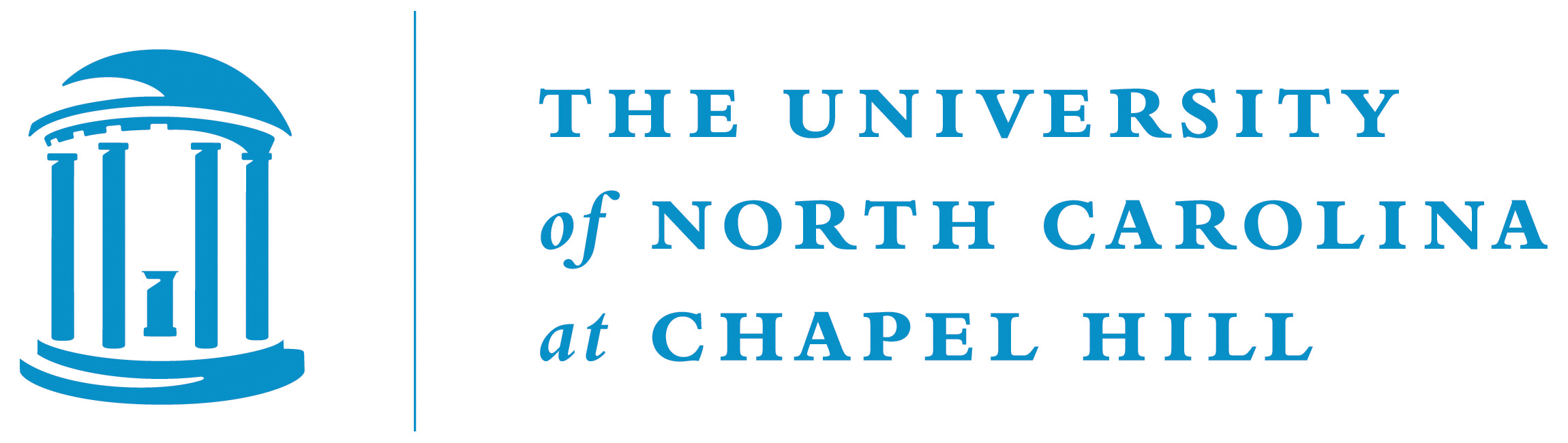 Particle-based methods(cont.)
Bell, Nathan, Yizhou Yu, and Peter J. Mucha. "Particle-based simulation of granular materials." Proceedings of the 2005 ACM SIGGRAPH/Eurographics symposium on Computer animation. ACM, 2005.
Using sphere as the primitive, defining contact forces on collision.
Model rigid bodies and grains as a collection of spheres.
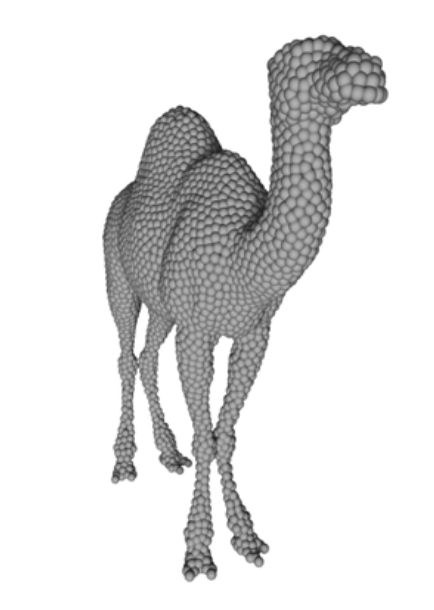 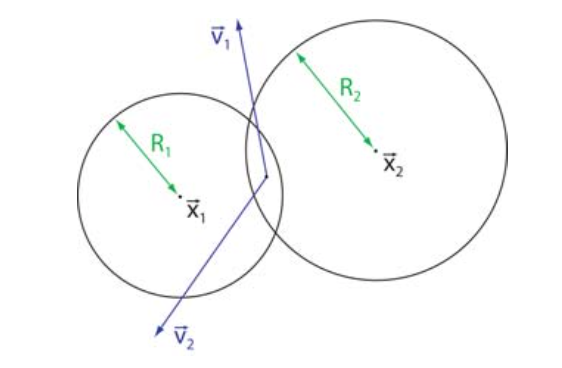 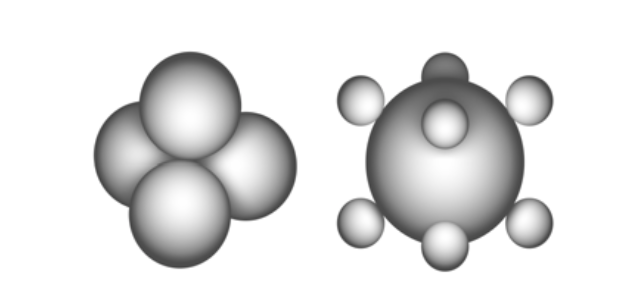 [Speaker Notes: and use it as a principle method throughout the entire simulation. Interact with rigid bodies. Decompose to many little spheres and do the dynamics between each pair of them]
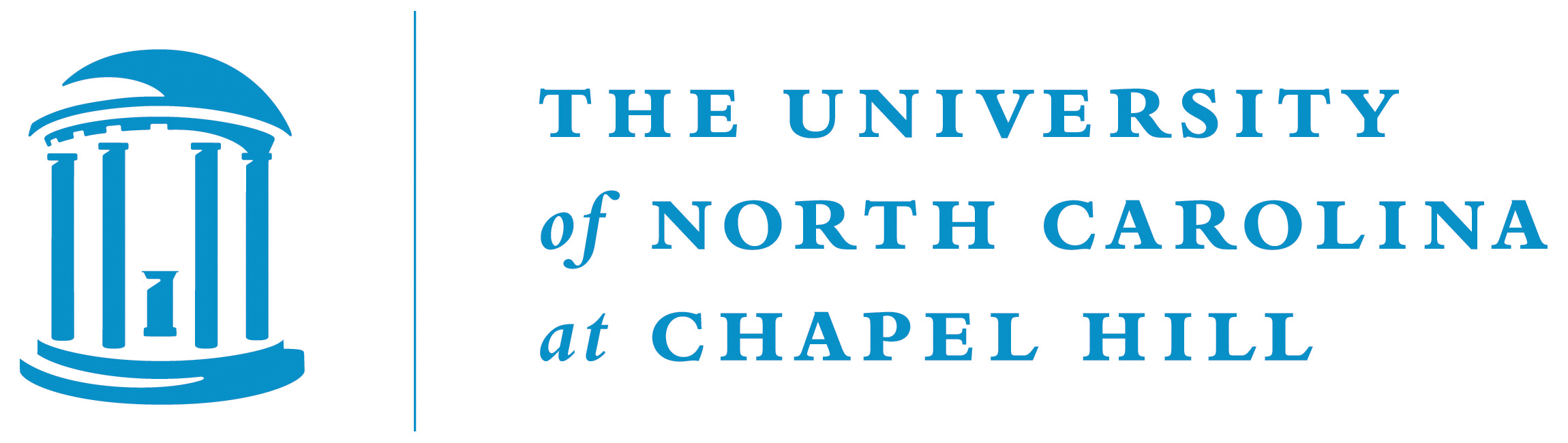 Rigid Sphere Dynamics
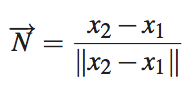 Particle overlap:                                          , Normal direction:
Relative velocity:                         ,                        ,
Normal forces:                     where
Shear forces:                            

Resolving static friction: using non-spherical particles
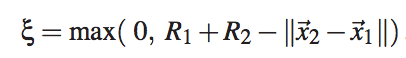 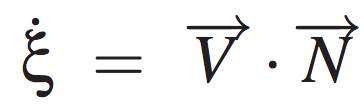 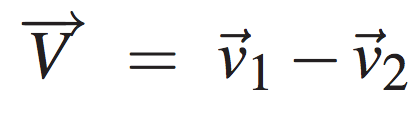 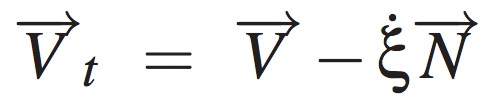 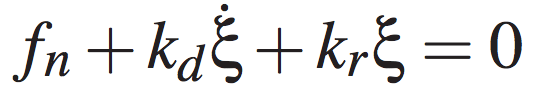 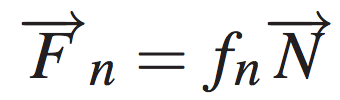 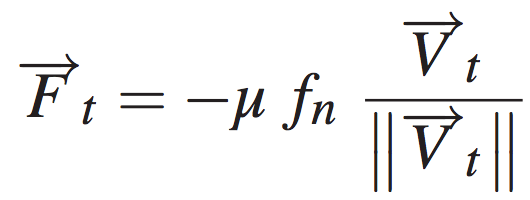 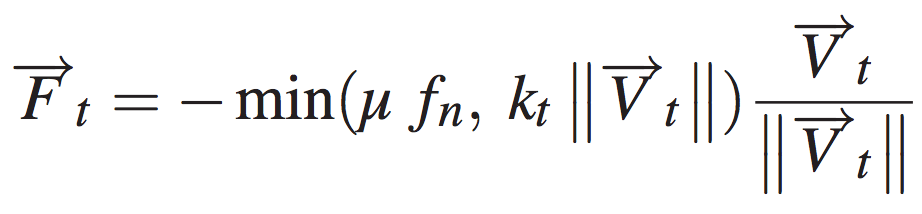 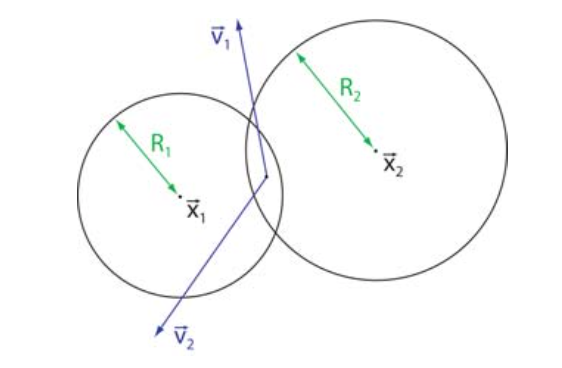 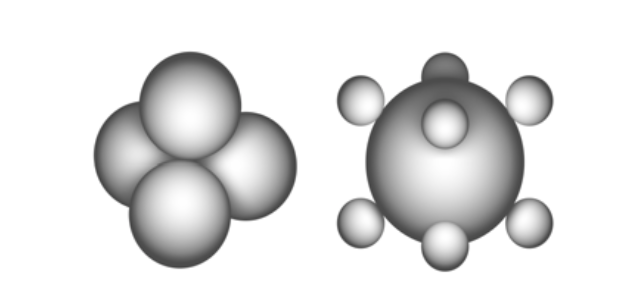 [Speaker Notes: Similar to constraint based dynamics. Tangential direction.]
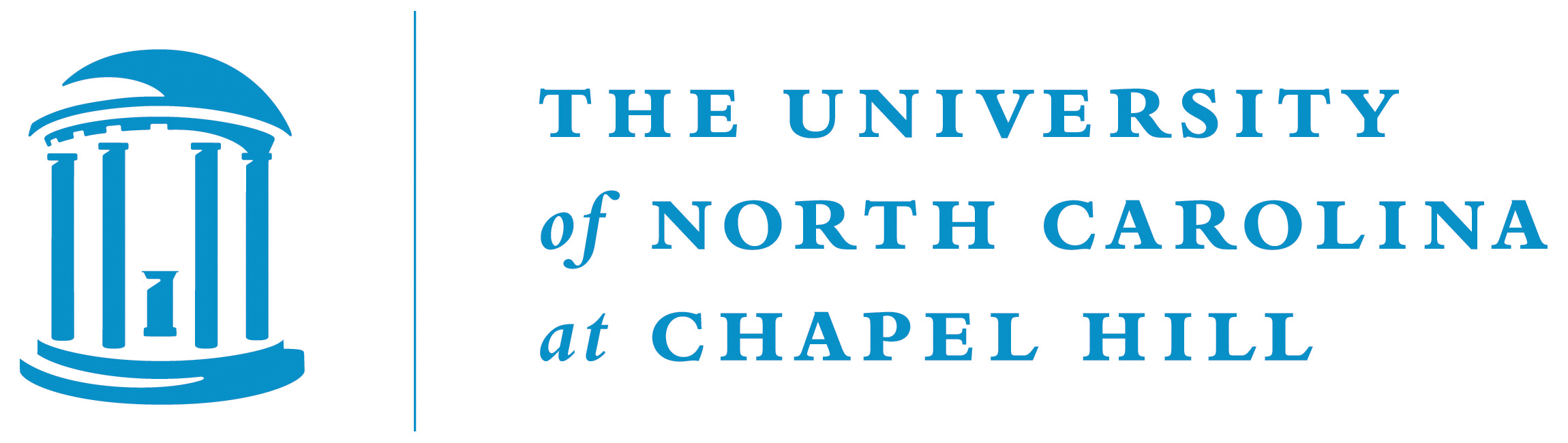 Rigid Sphere Dynamics
Efficient if given fast collision detection algorithm
The accuracy of rigid bodies are parameterized
Particles are independent: neglects the cohesive forces between particles
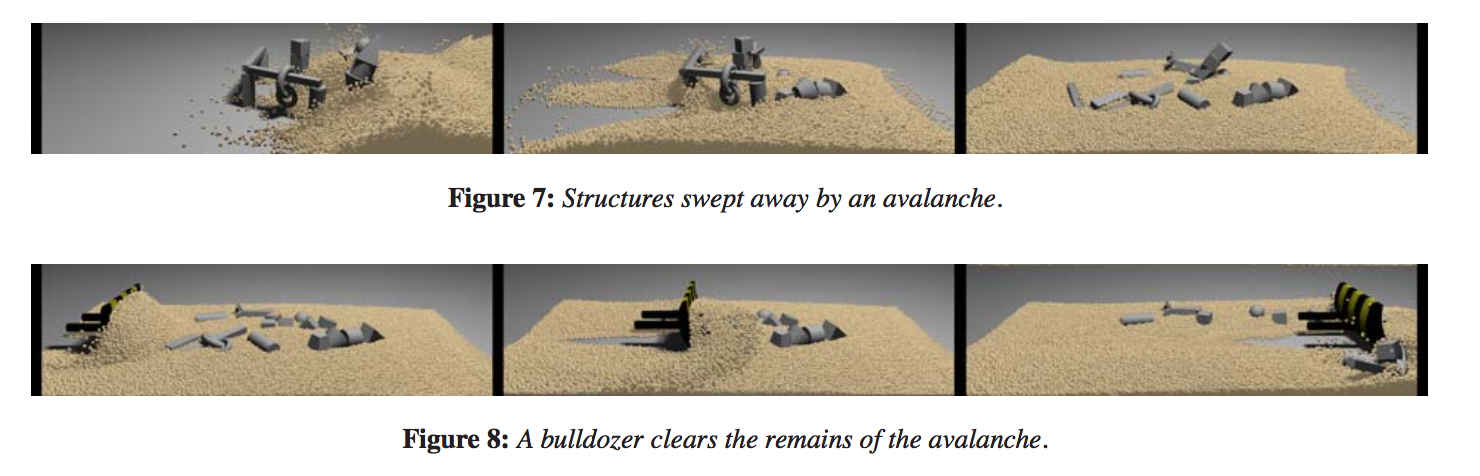 [Speaker Notes: Purely based on rigid body dynamics.]
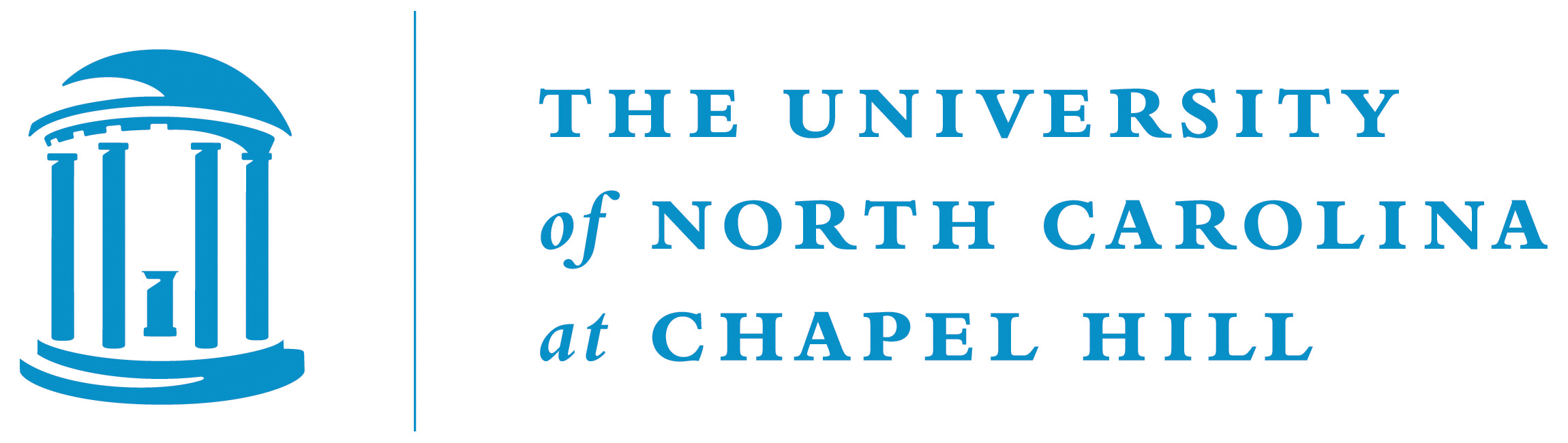 Fluid-based method
Model granular as a incompressible continuum.
Independent of the actual number of particles.
Follows the rule of simulating fluid. Flowing can be achieved naturally.
Additional check to approximate friction and contact forces.
[Speaker Notes: Because of the inefficiency of the particle-based method, people use fluid-based more often to achieve speed and also quality. But firstly we should know how to simulate a regular fluid.]
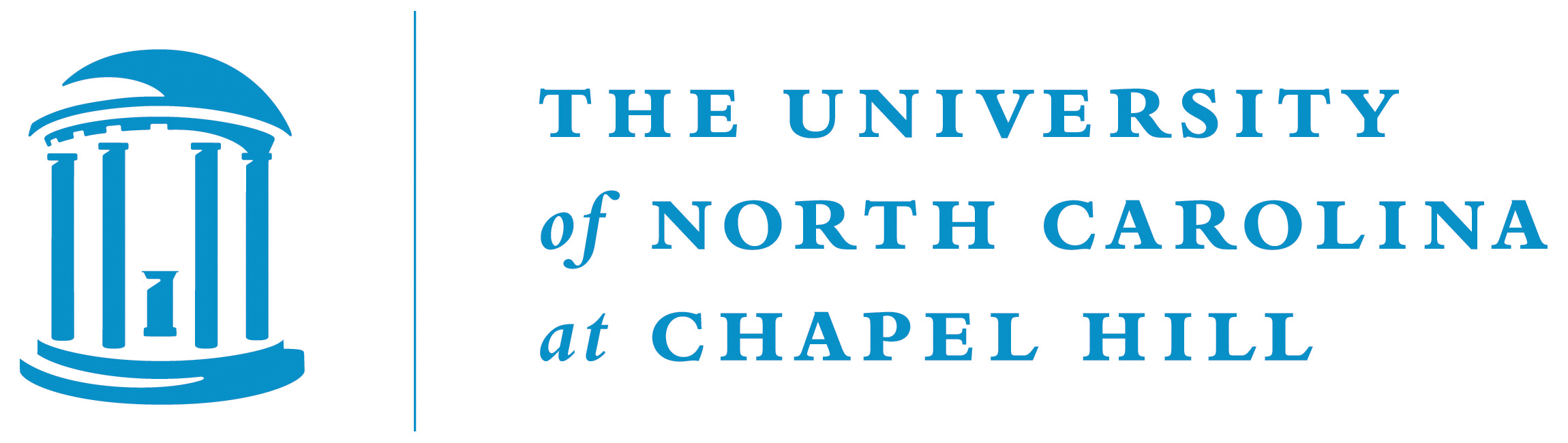 Navier-Stokes Equation
[Speaker Notes: It is the primary equation that liquid must follow.]
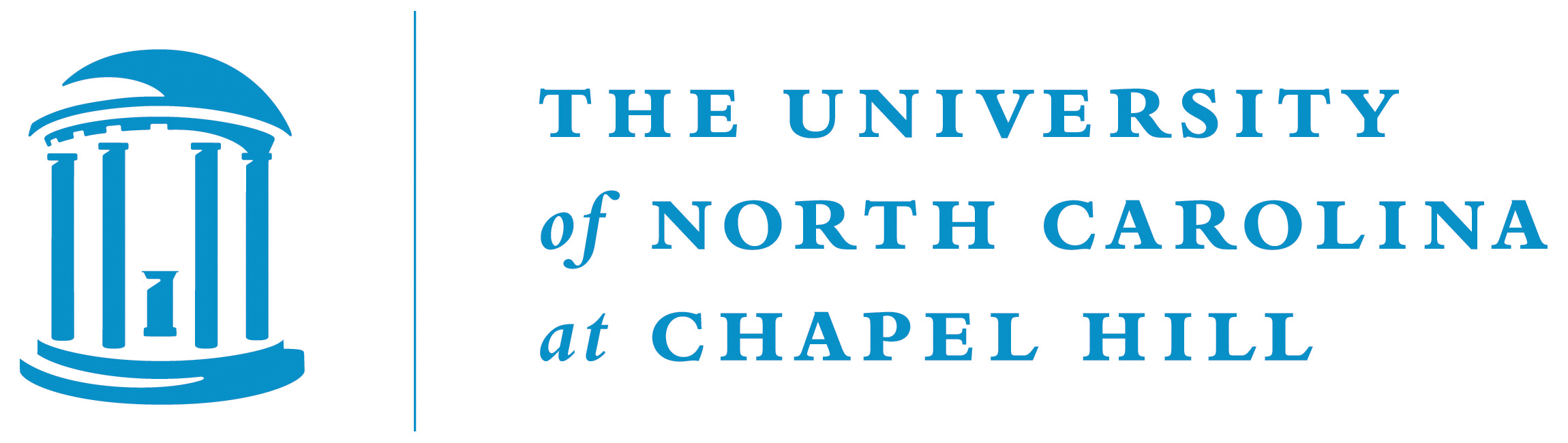 Navier-Stokes Equation(cont.)
[Speaker Notes: Source or sink will not exist. Same as the com.]
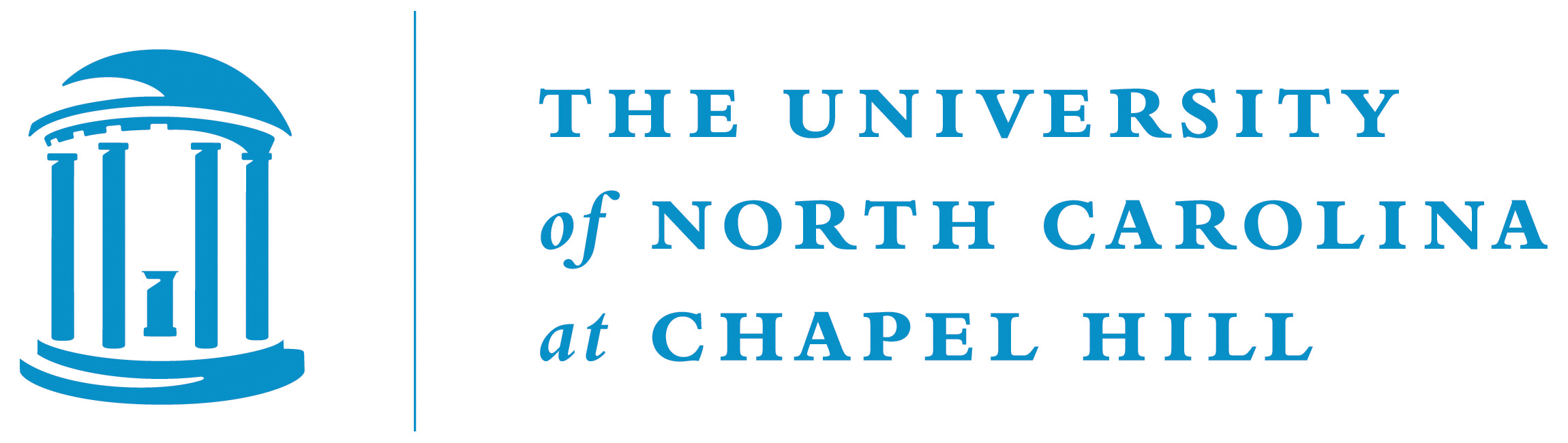 Navier-Stokes Equation(cont.)
[Speaker Notes: Fortunately we have some math tools to deal with the multiplication of two vectors.]
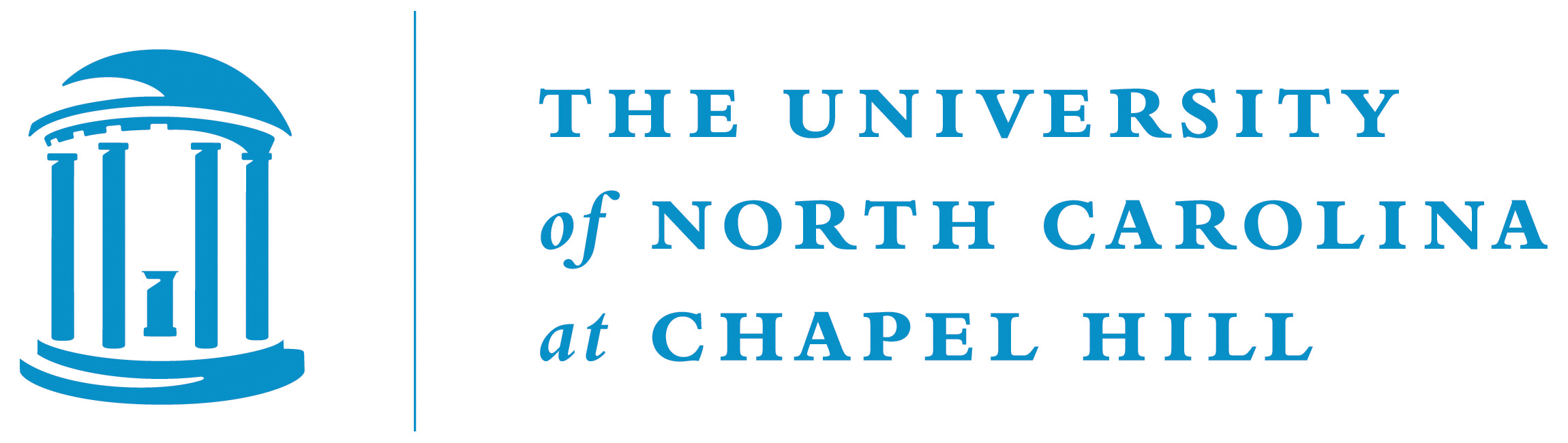 Navier-Stokes Equation(cont.)
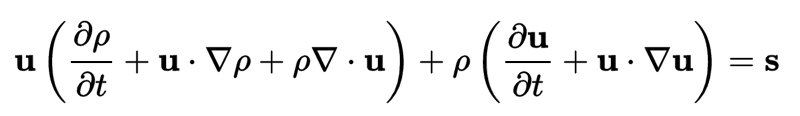 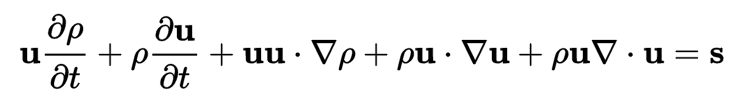 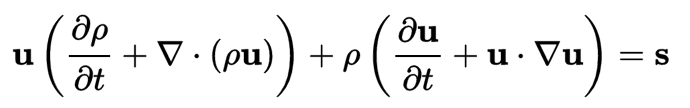 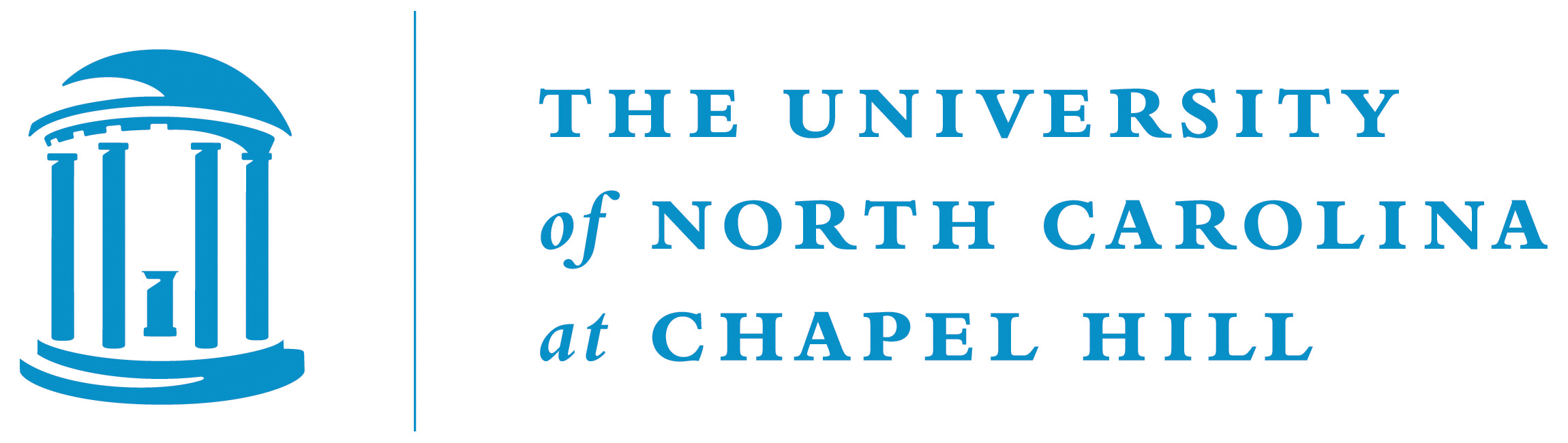 Navier-Stokes Equation(cont.)
[Speaker Notes: Stokes’s stress constitutive equation. How sticky your fluid is.]
Lagrangian/Eulerian reference system
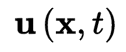 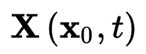 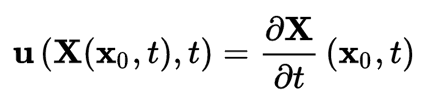 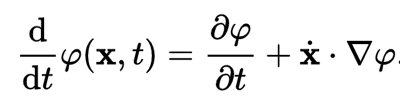 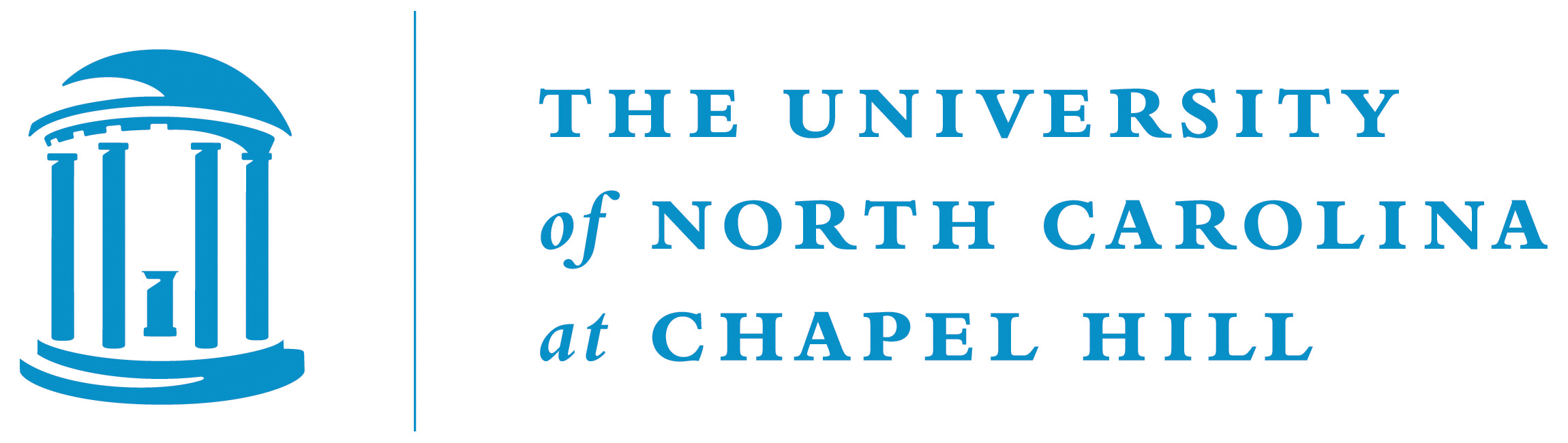 [Speaker Notes: There are two types of perspective.]
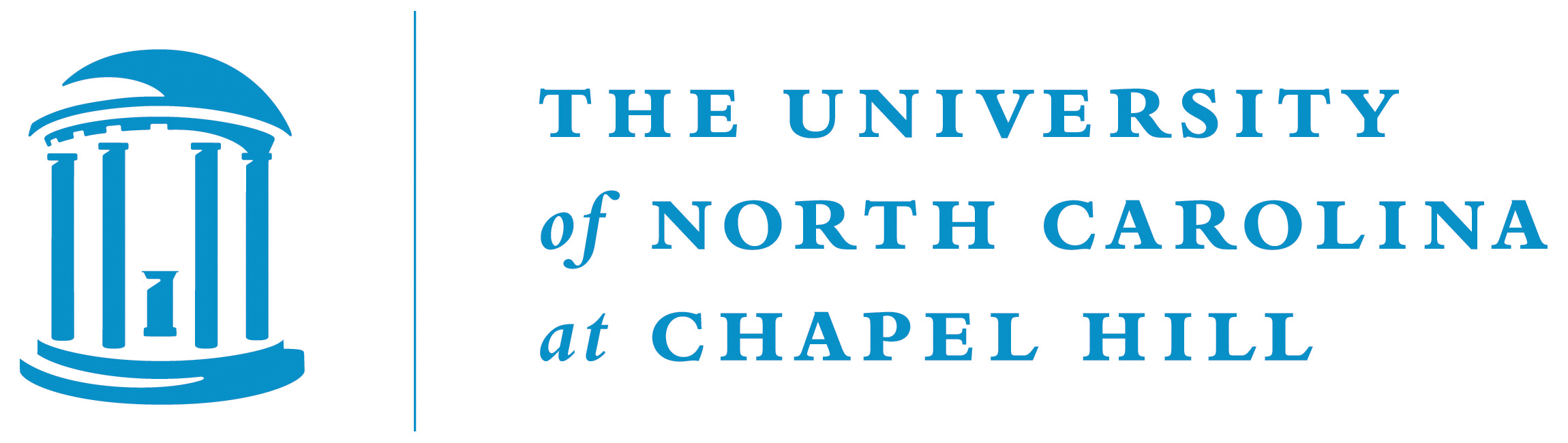 Simulation Method
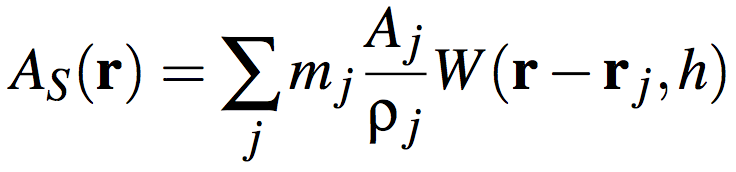 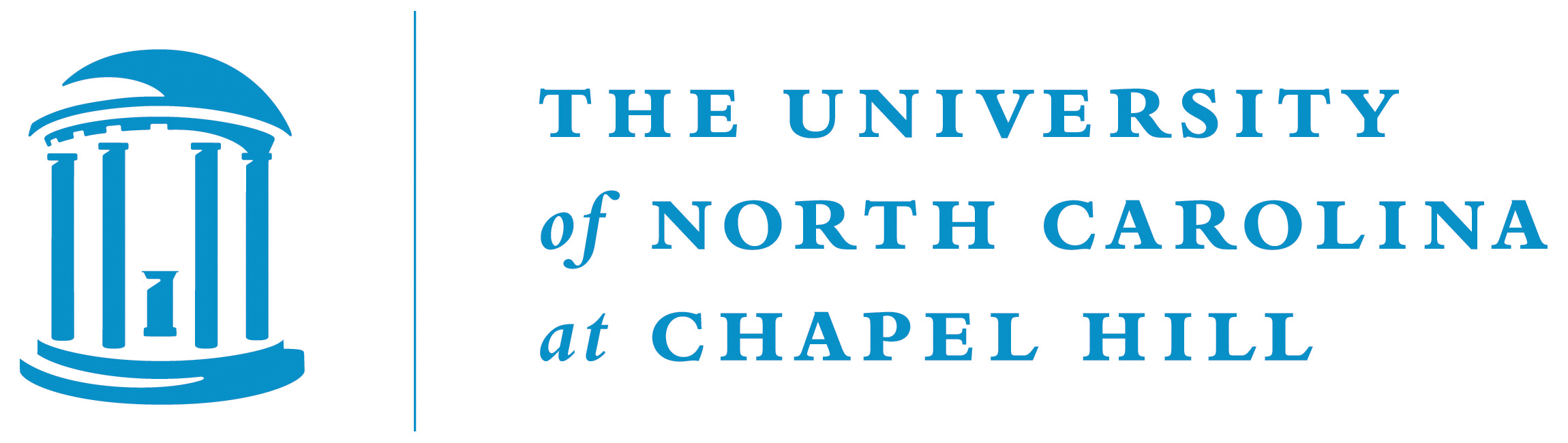 Simulation Method
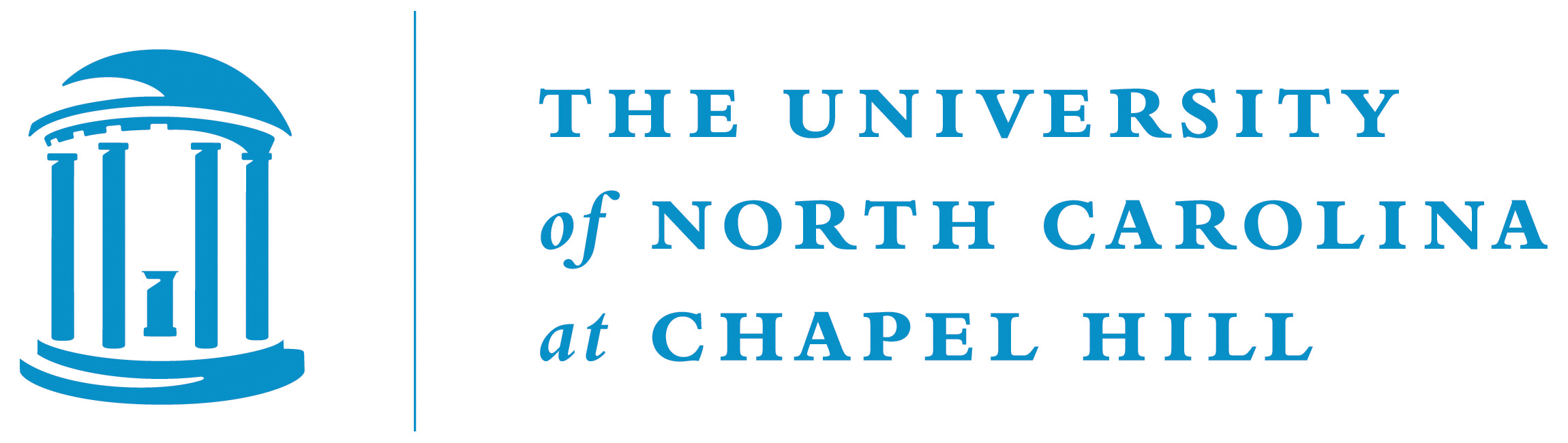 Pros and Cons
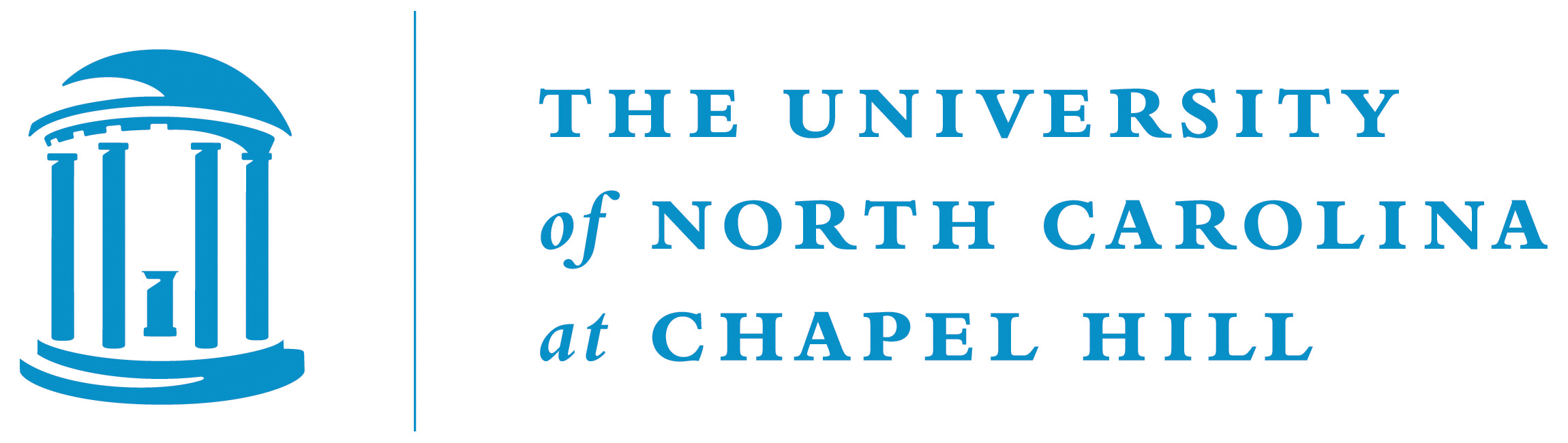 Simulation method
Hybrid approach: Particle-In-Cell (PIC), FLuid Implicit Particle (FLIP), Material Point Method (MPM).
Particles are good for moving (kinematic), grids are good for solving PDE (dynamic).



FLIP updates velocity using increments instead of direct interpolation.
MPM uses particle to carry all of the physical property including stress and forces.
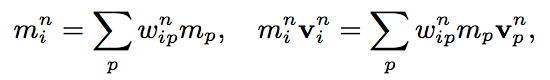 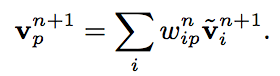 [Speaker Notes: Discrete weight function.]
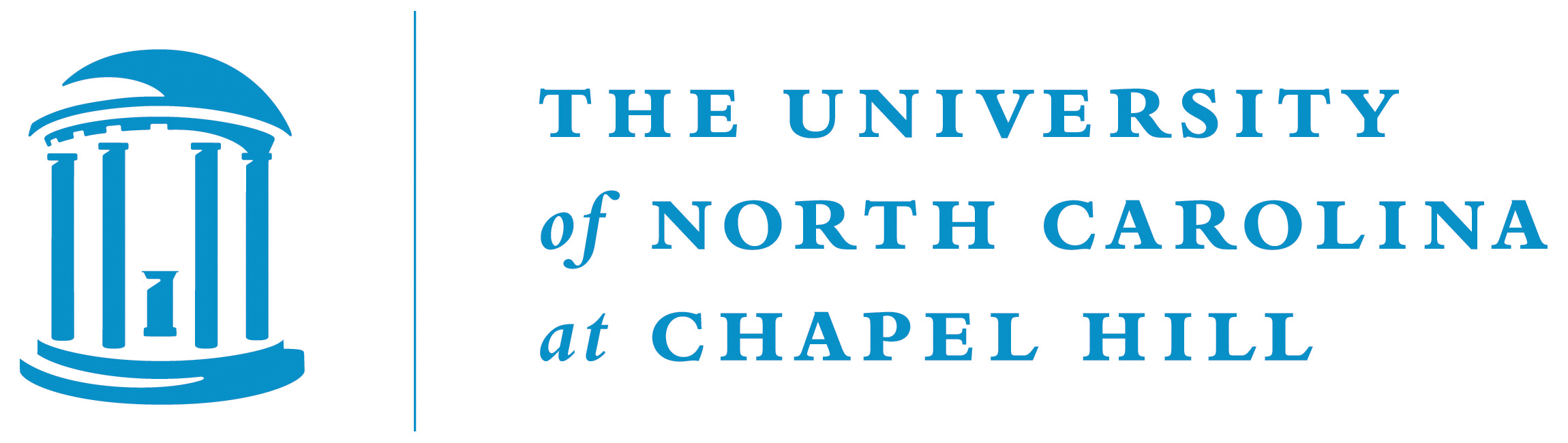 Splitting
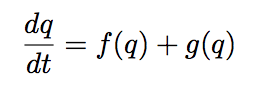 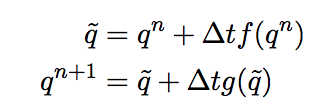 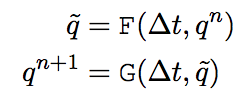 [Speaker Notes: We do advection in the particle perspective and do dynamics in grid perspective. In that case we split the equation into two parts and take advantages in both method.]
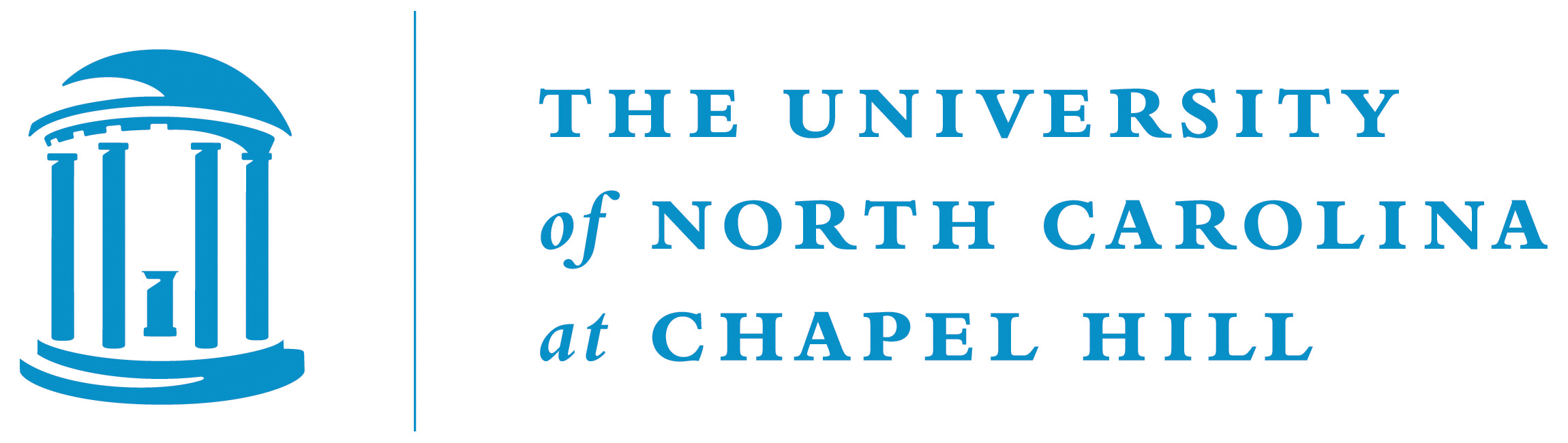 Fluid-based method
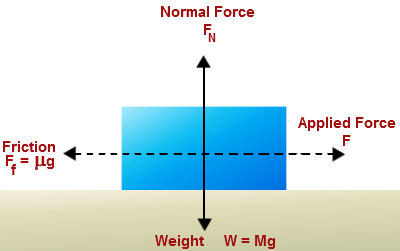 [Speaker Notes: Drucker and prager points out that in soil mechanics the material must follow this inequality in order not to slip against each other. It is easy to understand if we compare this idea with that in newtonian mechanics.]
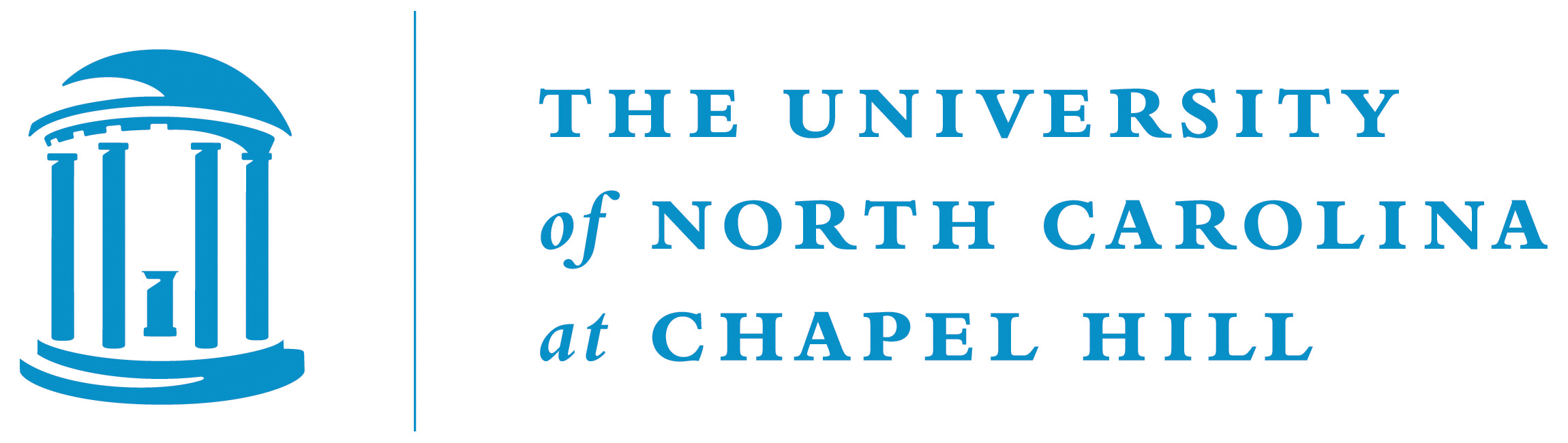 First trial(2005)
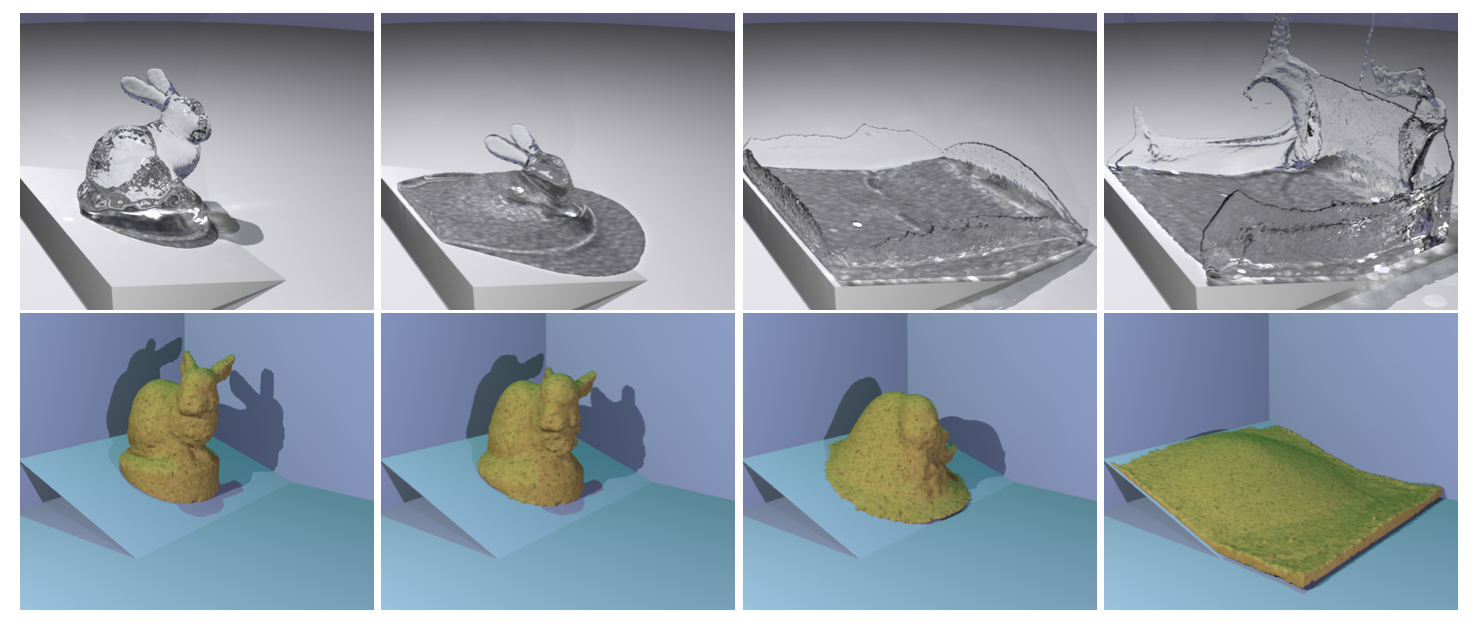 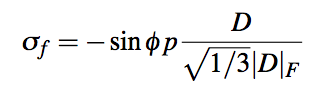 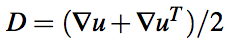 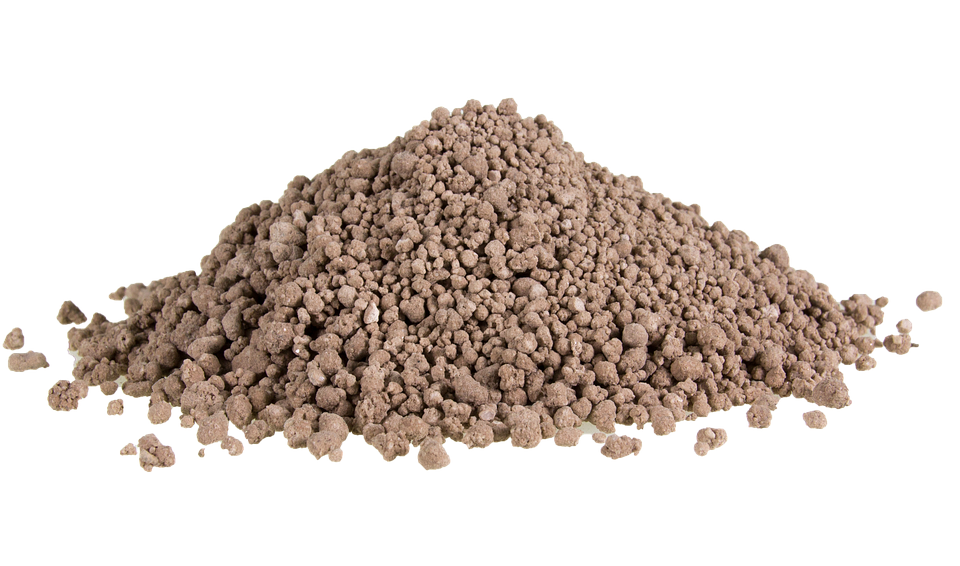 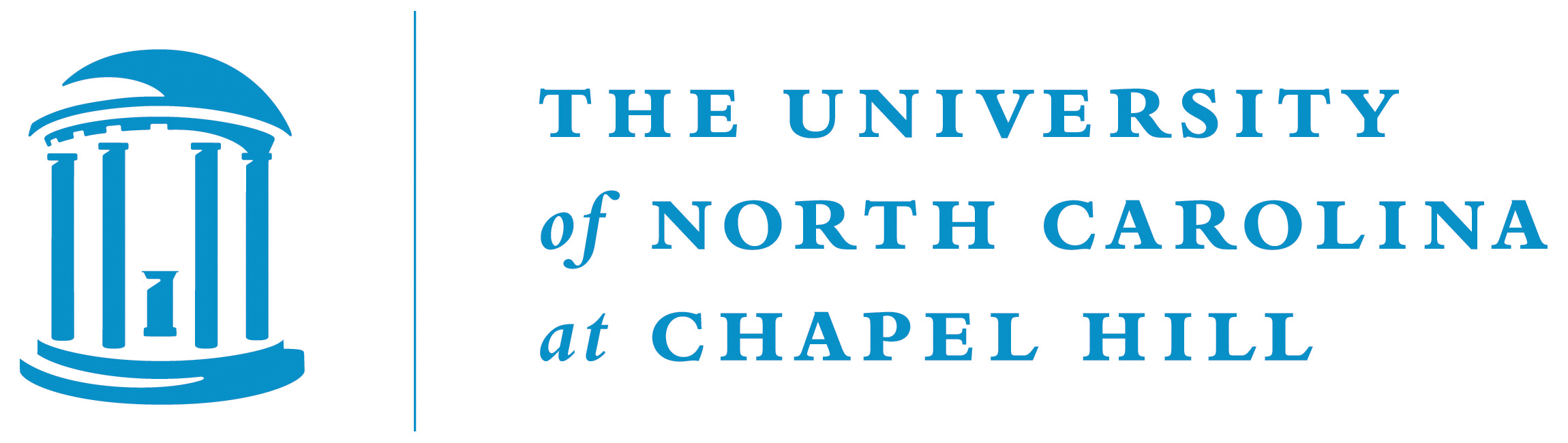 First trial(2005)
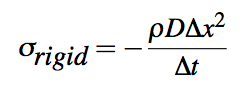 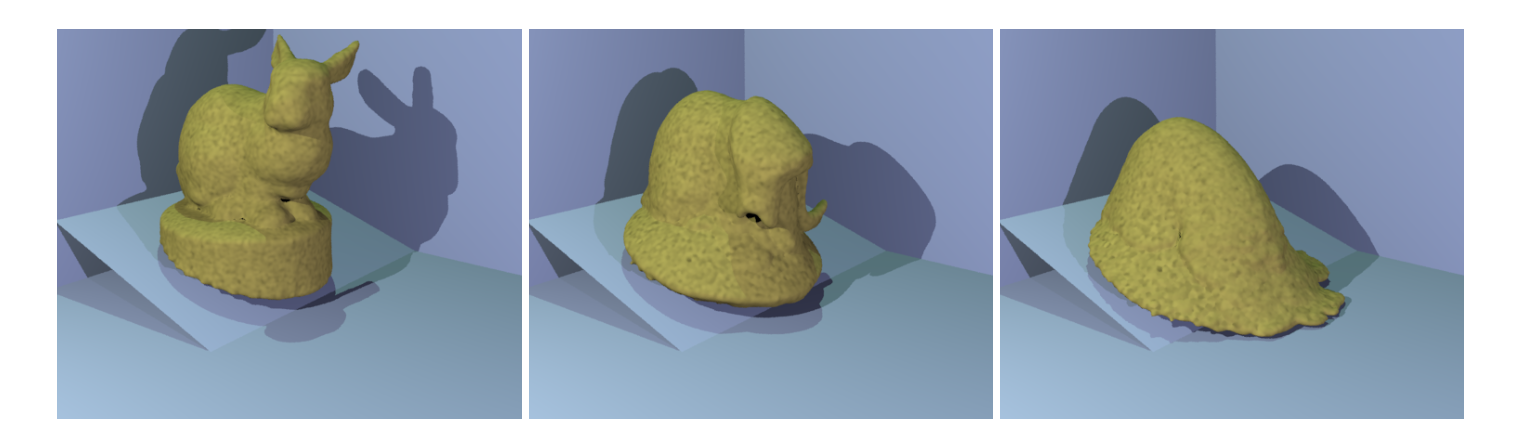 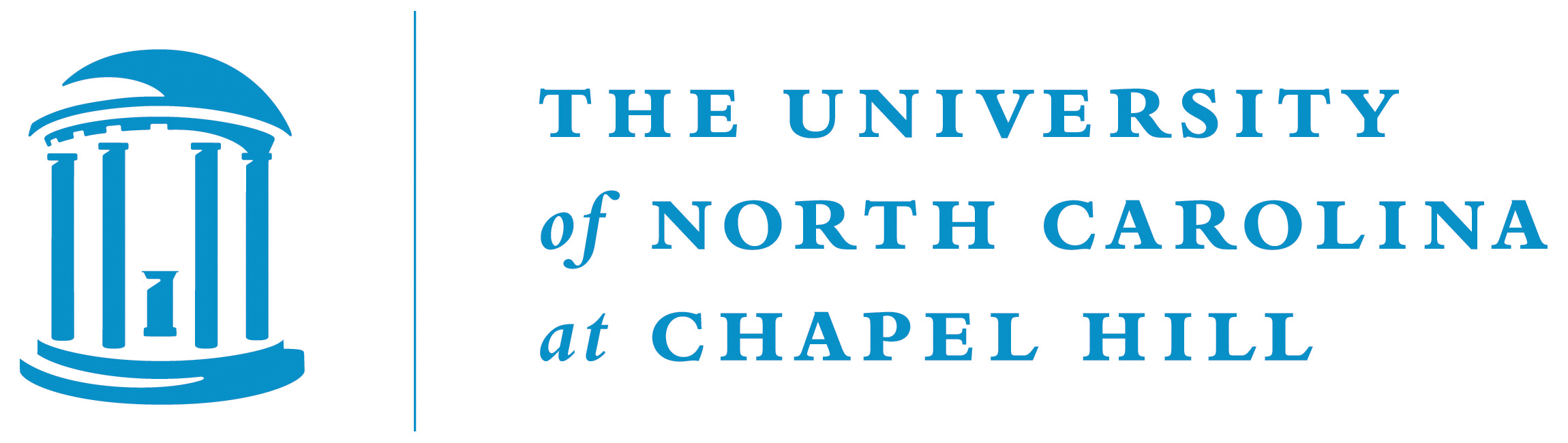 First trial(2005)
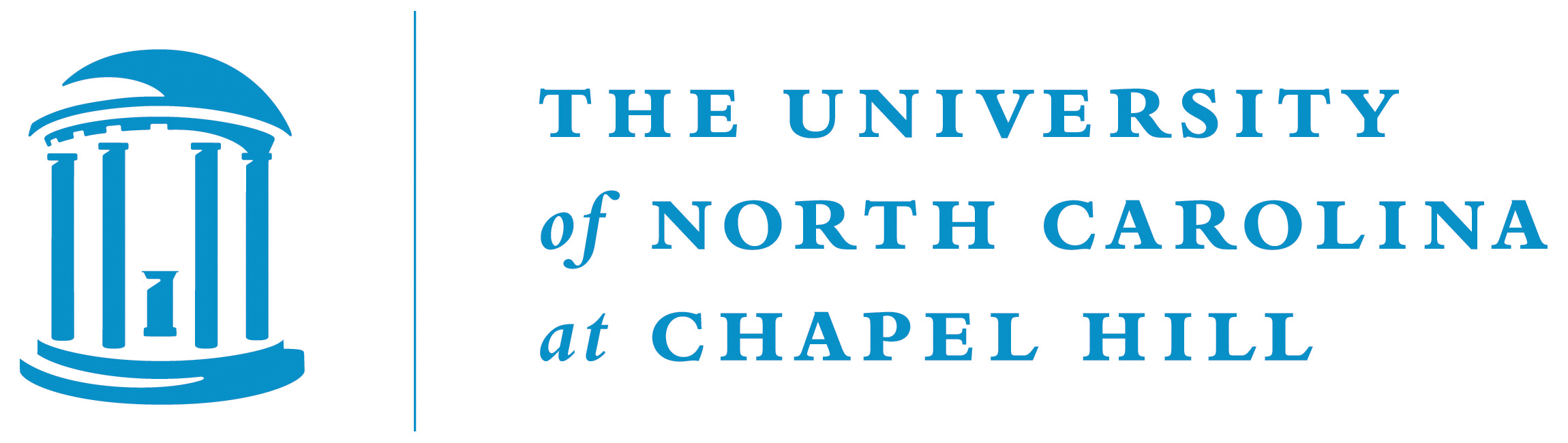 Improvements(2010)
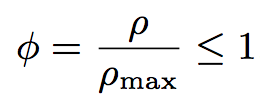 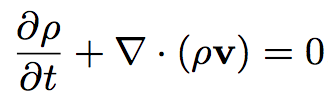 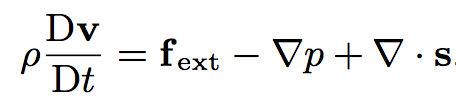 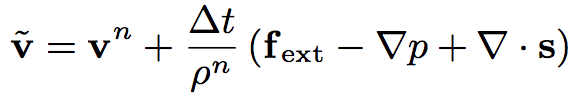 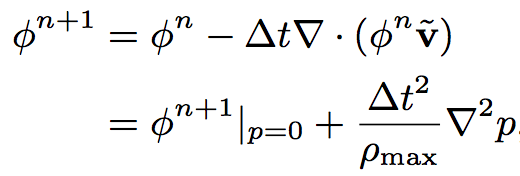 [Speaker Notes: So it is actually a compressible fluid, to some extent. Substitute]
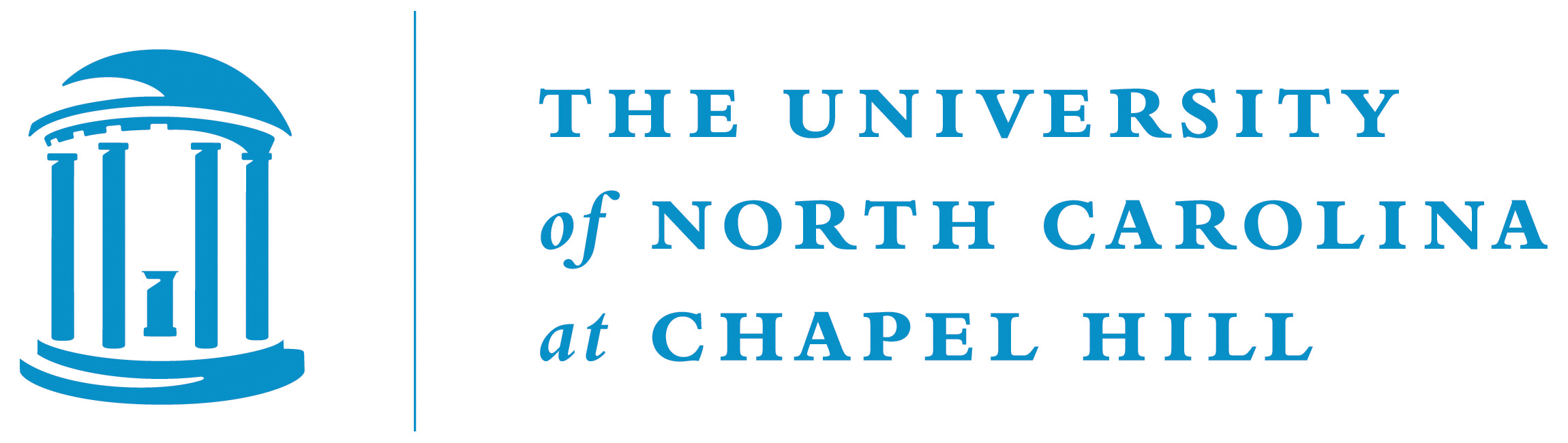 Solving pressure
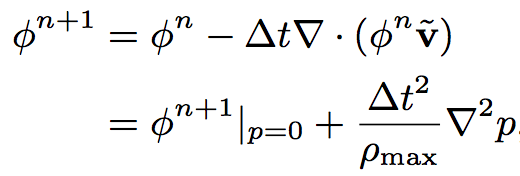 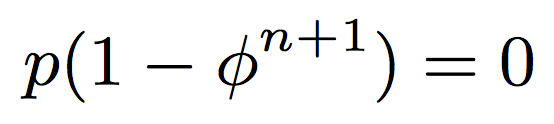 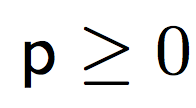 [Speaker Notes: Also we have to take care of the condition that p will not be zero only if rho is at the maximum.]
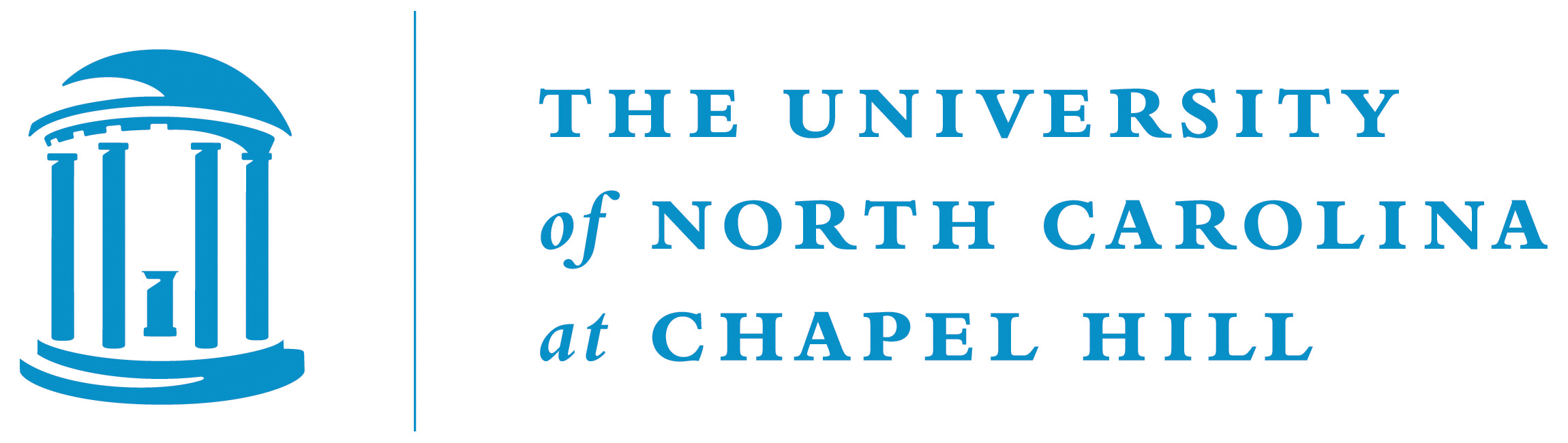 Solving pressure
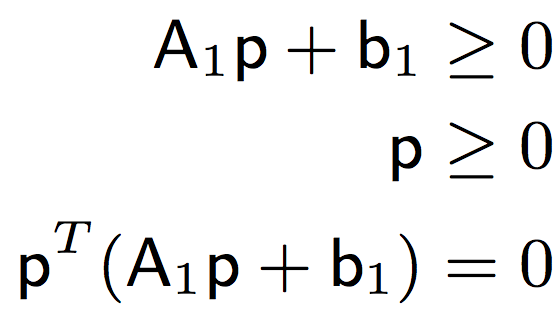 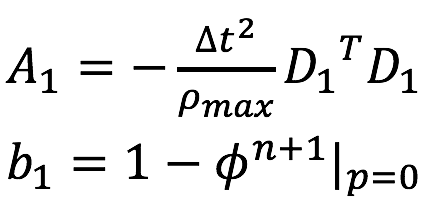 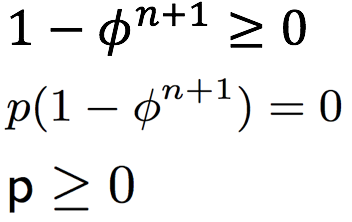 [Speaker Notes: The value is the increase of gradient of p at jth dimension, if I raise the ith dimension of p. to be simple it is]
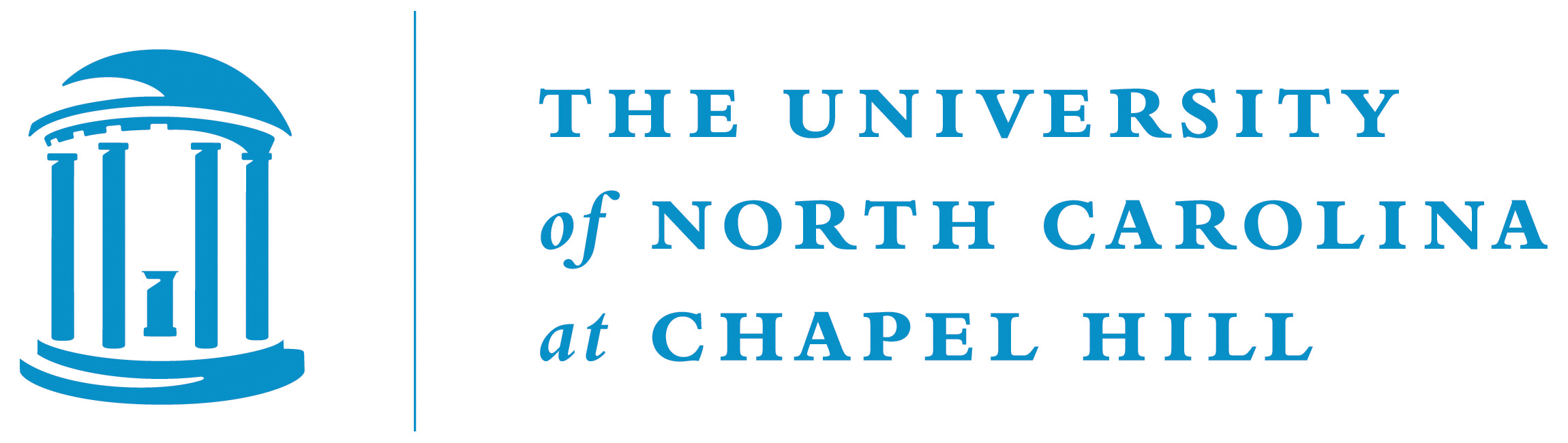 Solving pressure
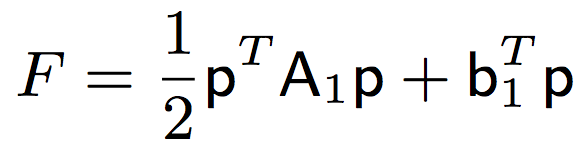 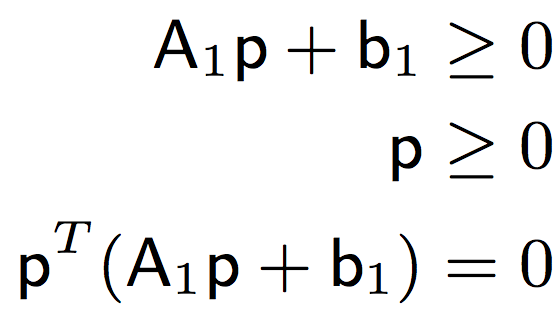 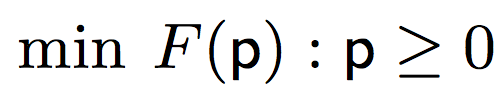 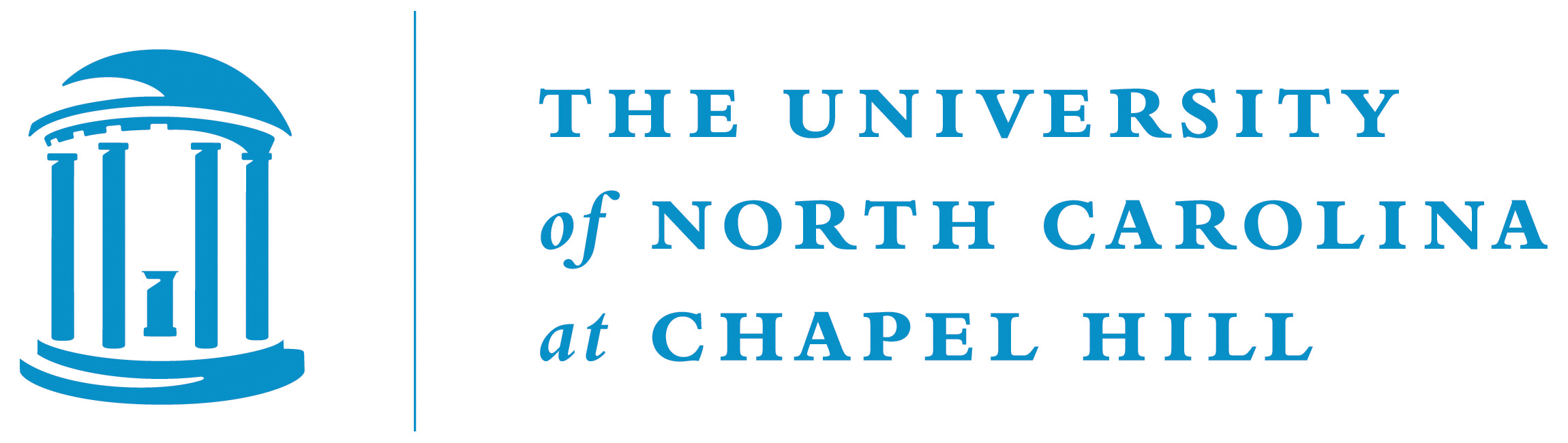 Solving friction
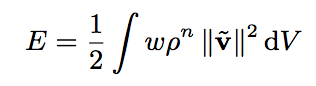 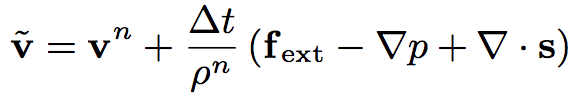 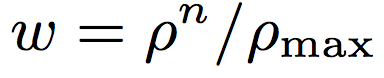 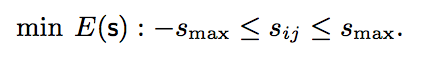 [Speaker Notes: sufficient and necessary condition]
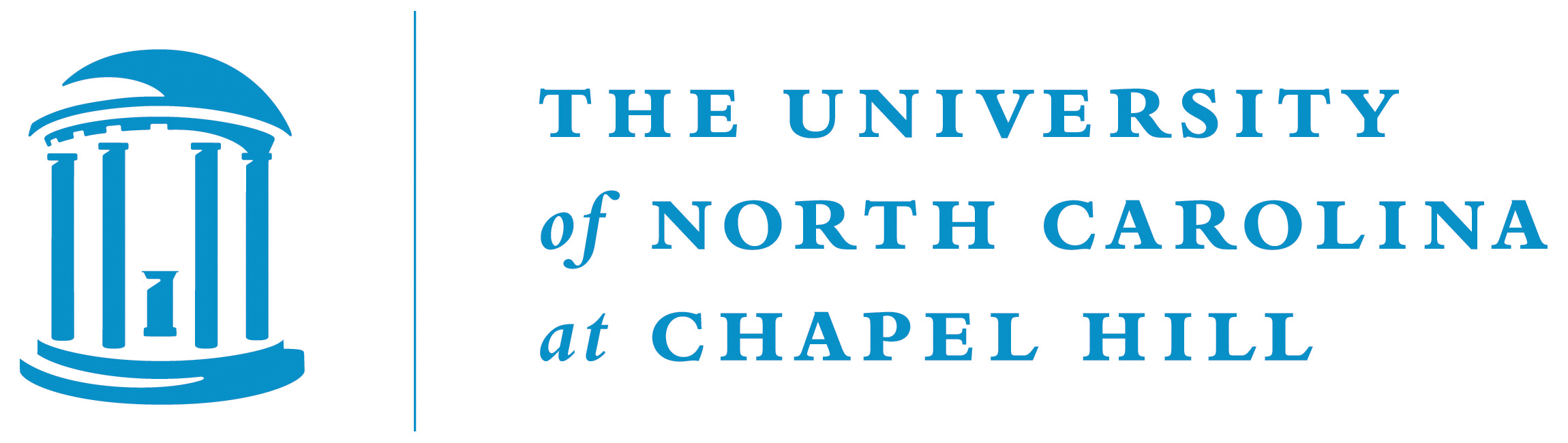 Solving friction
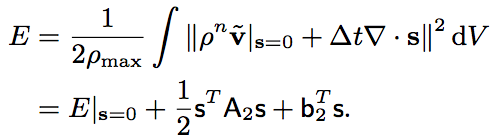 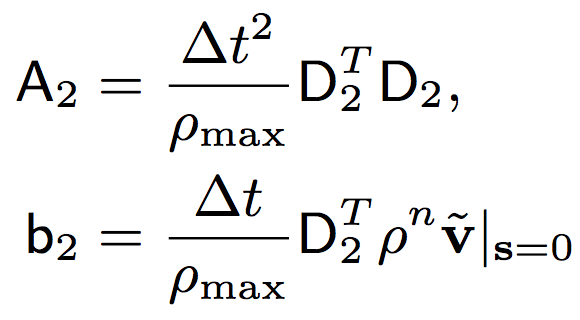 [Speaker Notes: Again we linearize the energy using the same technique. We construct a different matrix that maps s to the divergence of s.]
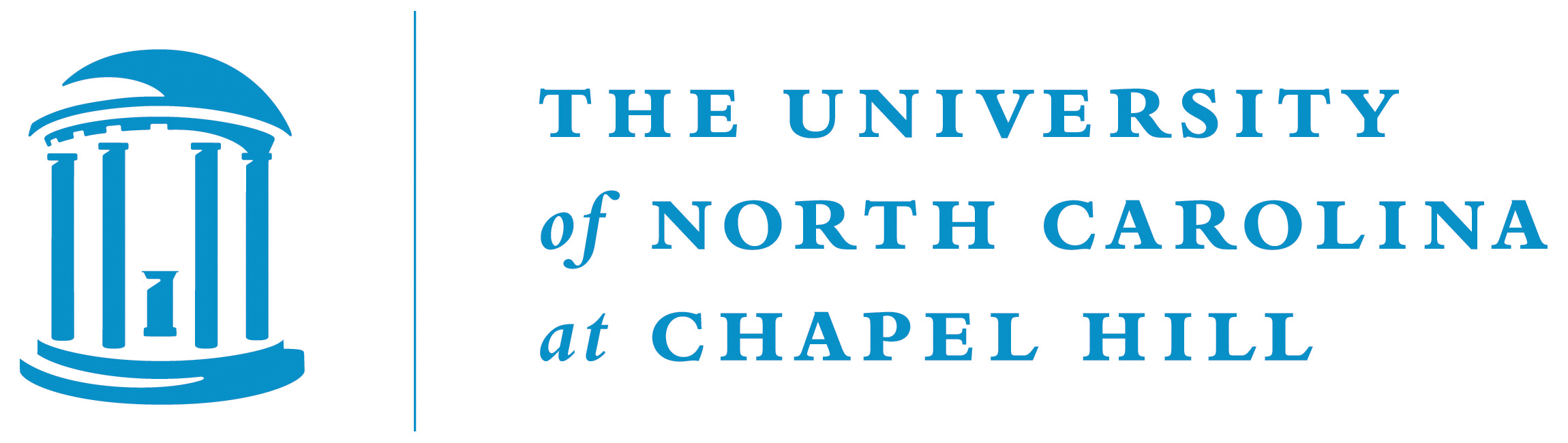 Overall process
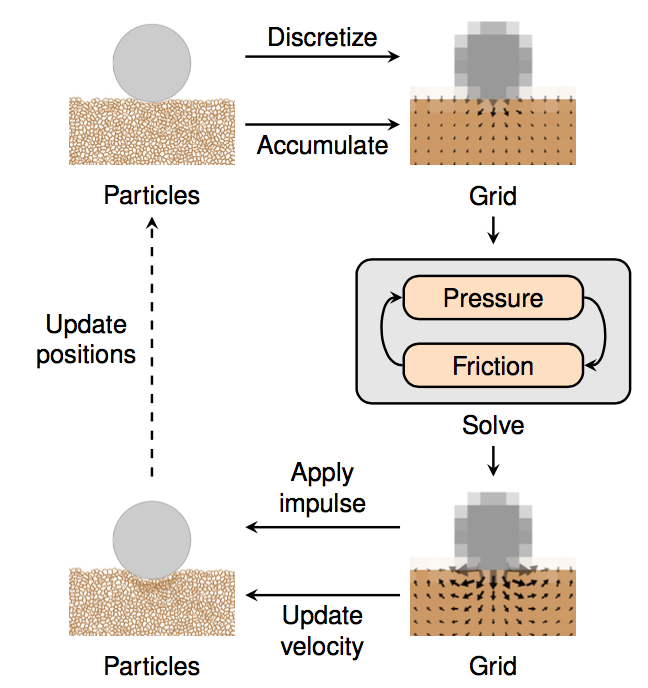 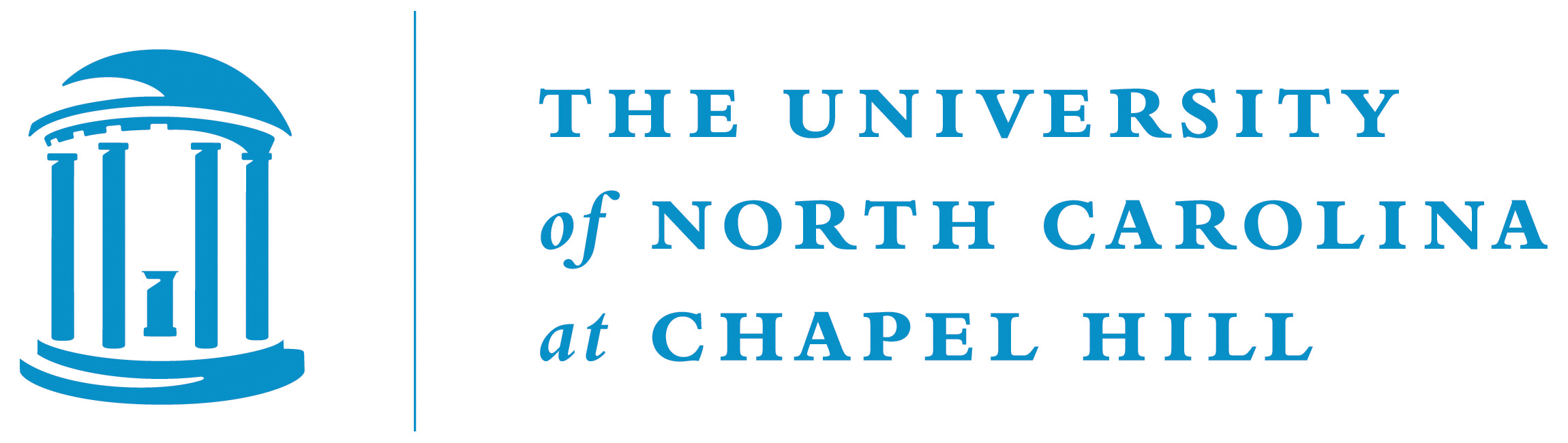 Details and Extensions
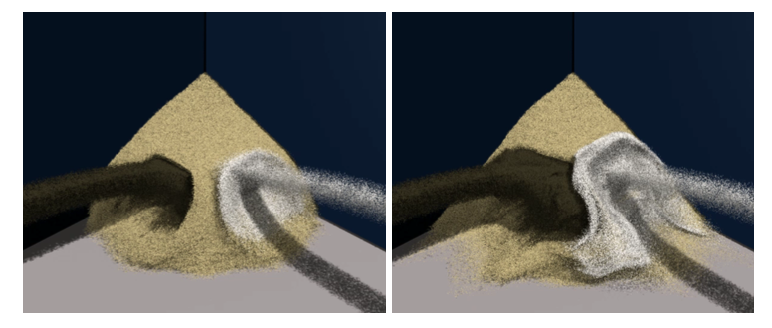 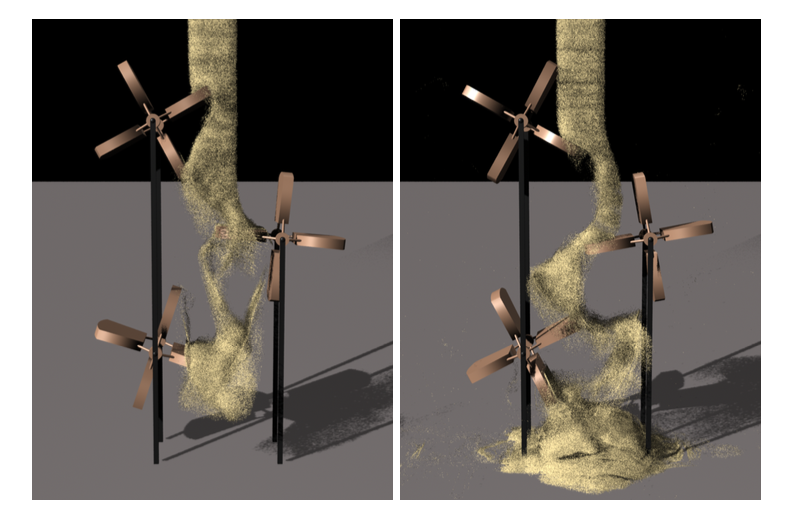 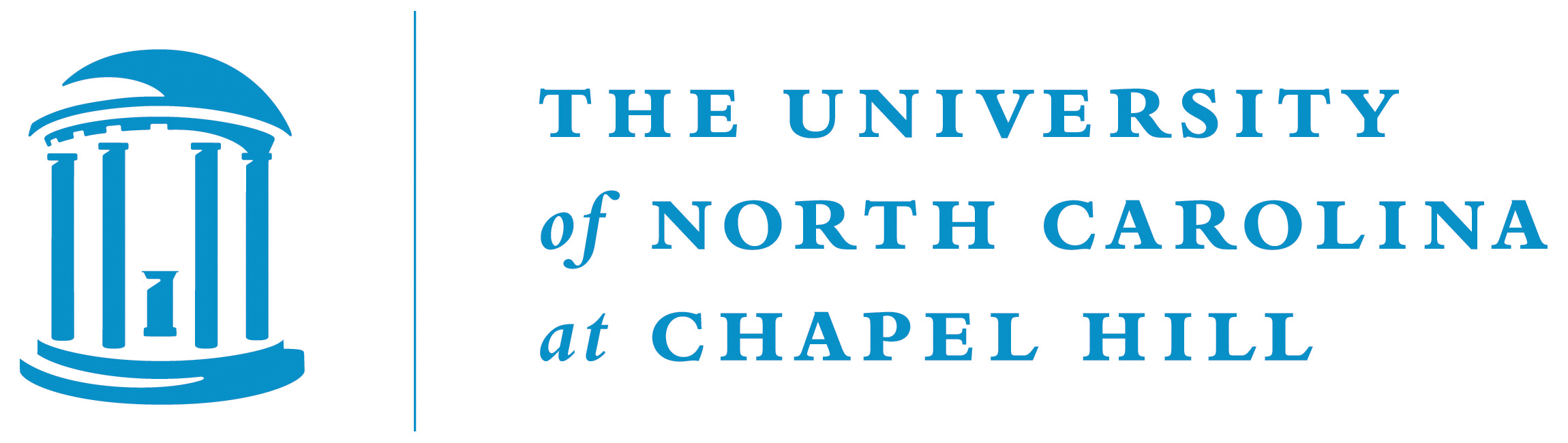 Further refinement
Extends Zhu’s work to SPH and adds interactions with fluids(2009)
Lenaerts, Toon, and Philip Dutré. "Mixing fluids and granular materials." Computer Graphics Forum. Vol. 28. No. 2. Blackwell Publishing Ltd, 2009.
Extends Narain’s approach to SPH and add cohesion(2011)
Alduán, Iván, and Miguel A. Otaduy. "SPH granular flow with friction and cohesion." Proceedings of the 2011 ACM SIGGRAPH/Eurographics Symposium on Computer Animation. ACM, 2011. 
Uses semi-implicit integration on MPM without linearization(2016)
Daviet, Gilles, and Florence Bertails-Descoubes. "A Semi-Implicit Material Point Method for the Continuum Simulation of Granular Materials." ACM Transactions on Graphics 35.4 (2016): 13.
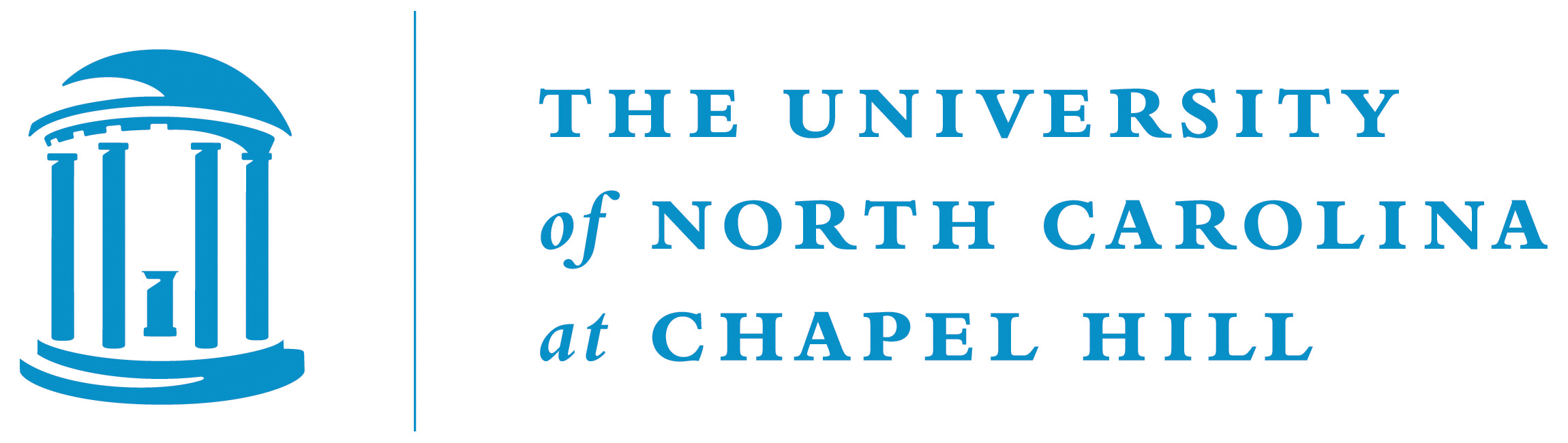 Other approaches
Uses height field to simulate tracks and footprints on sand(1999)
Sumner, Robert W., James F. O'Brien, and Jessica K. Hodgins. "Animating sand, mud, and snow." Computer Graphics Forum. Vol. 18. No. 1. Blackwell Publishers Ltd, 1999.
Uses deformable body rather than rigid particles on MPM to simulate snow(2013)(Frozen)
Stomakhin, Alexey, et al. "A material point method for snow simulation." ACM Transactions on Graphics (TOG) 32.4 (2013): 102.
Uses similar method to simulate sand(2016)
Klár, Gergely, et al. "Drucker-prager elastoplasticity for sand animation." ACM Transactions on Graphics (TOG) 35.4 (2016): 103.
References
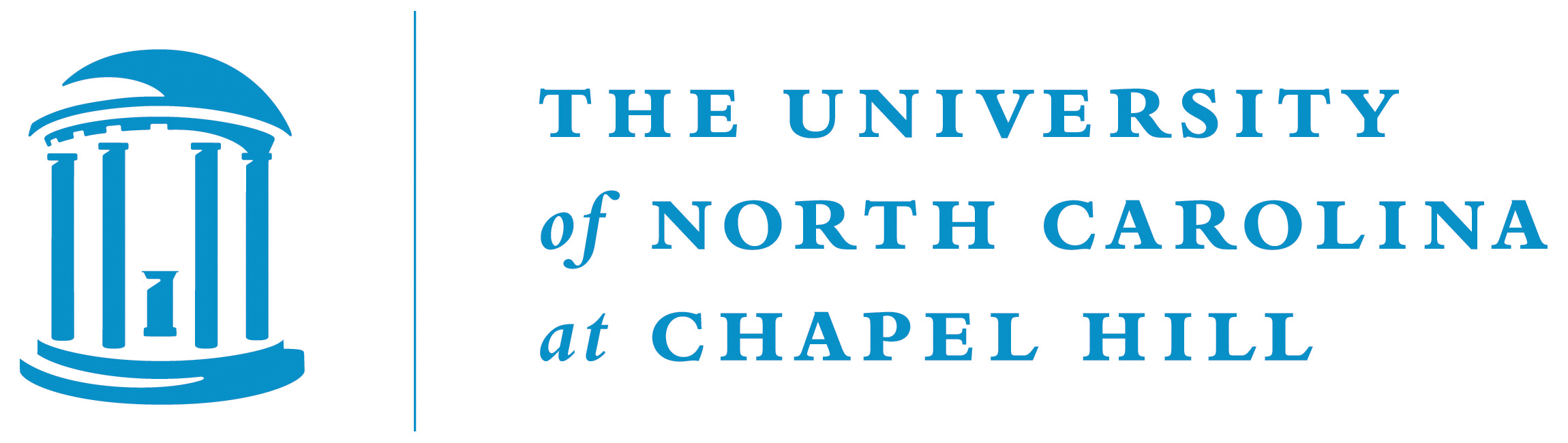 Luciani, Annie, Arash Habibi, and Emmanuel Manzotti. "A multi-scale physical model of granular materials." Graphics interface'95. 1995.
Bell, Nathan, Yizhou Yu, and Peter J. Mucha. "Particle-based simulation of granular materials." Proceedings of the 2005 ACM SIGGRAPH/Eurographics symposium on Computer animation. ACM, 2005.
Drucker, Daniel Charles, and William Prager. "Soil mechanics and plastic analysis or limit design." Quarterly of applied mathematics 10.2 (1952): 157-165.
Zhu, Yongning, and Robert Bridson. "Animating sand as a fluid." ACM Transactions on Graphics (TOG). Vol. 24. No. 3. ACM, 2005.
Narain, Rahul, Abhinav Golas, and Ming C. Lin. "Free-flowing granular materials with two-way solid coupling." ACM Transactions on Graphics (TOG)29.6 (2010): 173.
Lenaerts, Toon, and Philip Dutré. "Mixing fluids and granular materials." Computer Graphics Forum. Vol. 28. No. 2. Blackwell Publishing Ltd, 2009.
Alduán, Iván, and Miguel A. Otaduy. "SPH granular flow with friction and cohesion." Proceedings of the 2011 ACM SIGGRAPH/Eurographics Symposium on Computer Animation. ACM, 2011. 
Daviet, Gilles, and Florence Bertails-Descoubes. "A Semi-Implicit Material Point Method for the Continuum Simulation of Granular Materials." ACM Transactions on Graphics 35.4 (2016): 13.
Sumner, Robert W., James F. O'Brien, and Jessica K. Hodgins. "Animating sand, mud, and snow." Computer Graphics Forum. Vol. 18. No. 1. Blackwell Publishers Ltd, 1999.
Stomakhin, Alexey, et al. "A material point method for snow simulation." ACM Transactions on Graphics (TOG) 32.4 (2013): 102.
Klár, Gergely, et al. "Drucker-prager elastoplasticity for sand animation." ACM Transactions on Graphics (TOG) 35.4 (2016): 103.